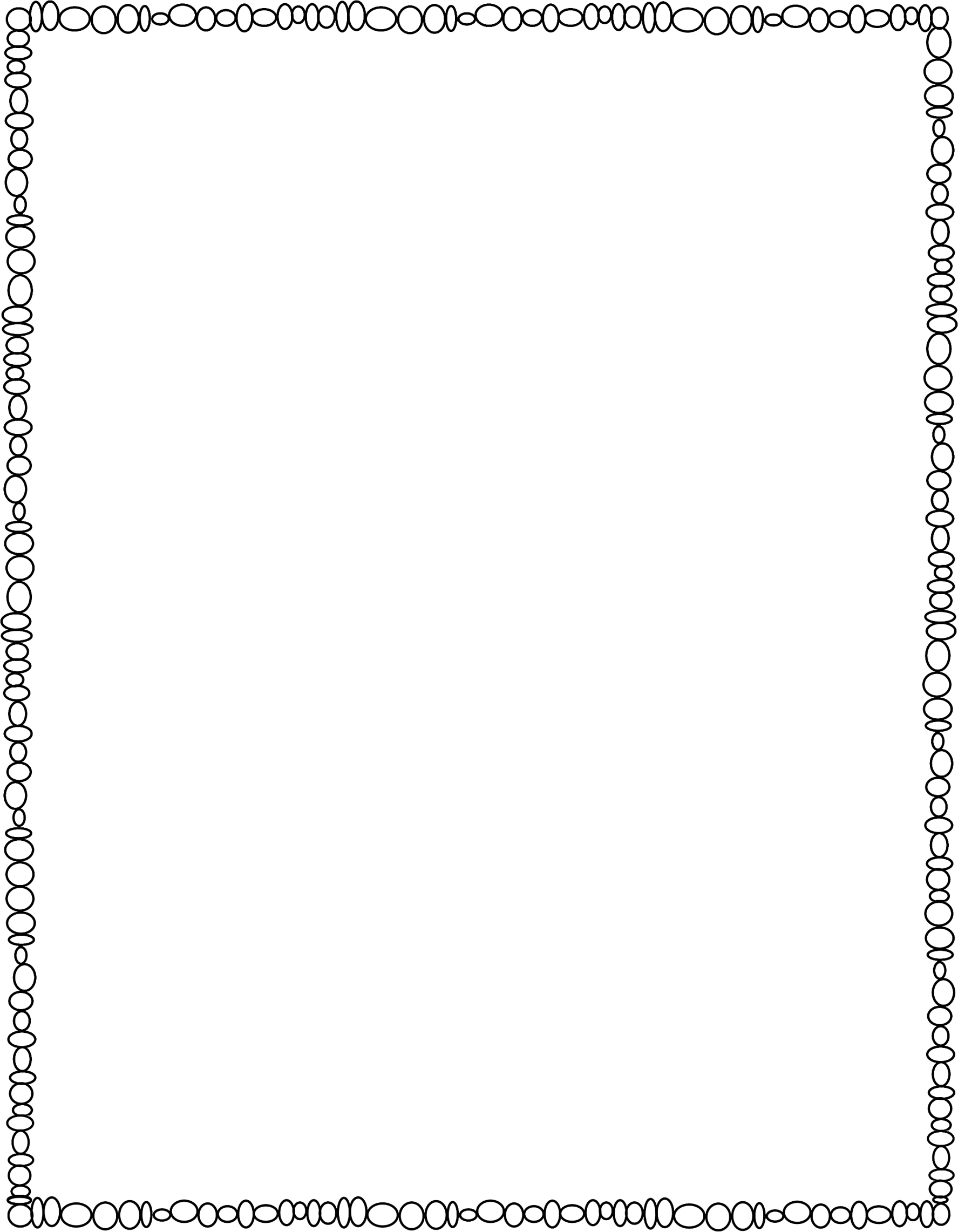 Writing
Management
Binder
©www.thecurriculumcorner.com
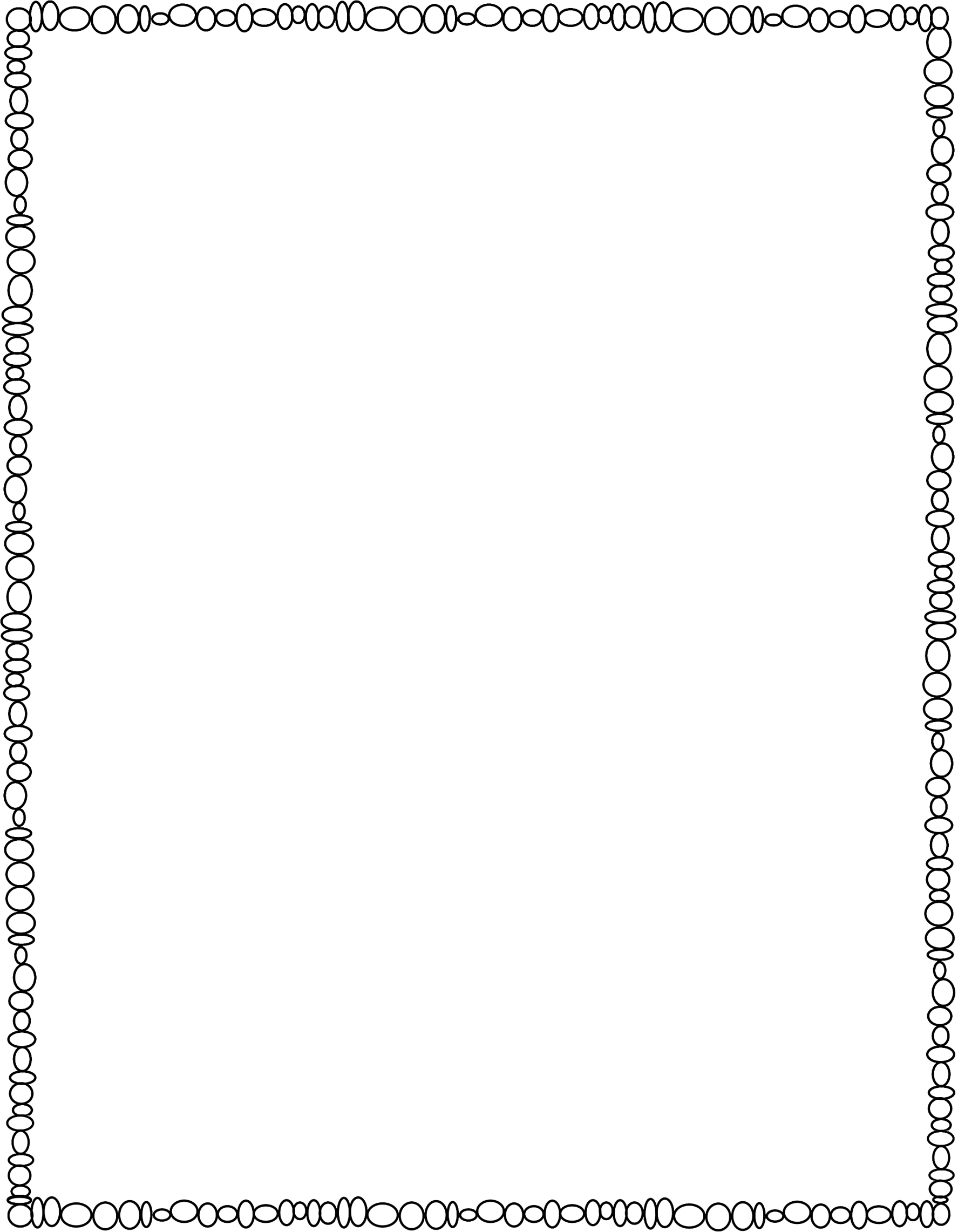 Writing
Workshop
©www.thecurriculumcorner.com
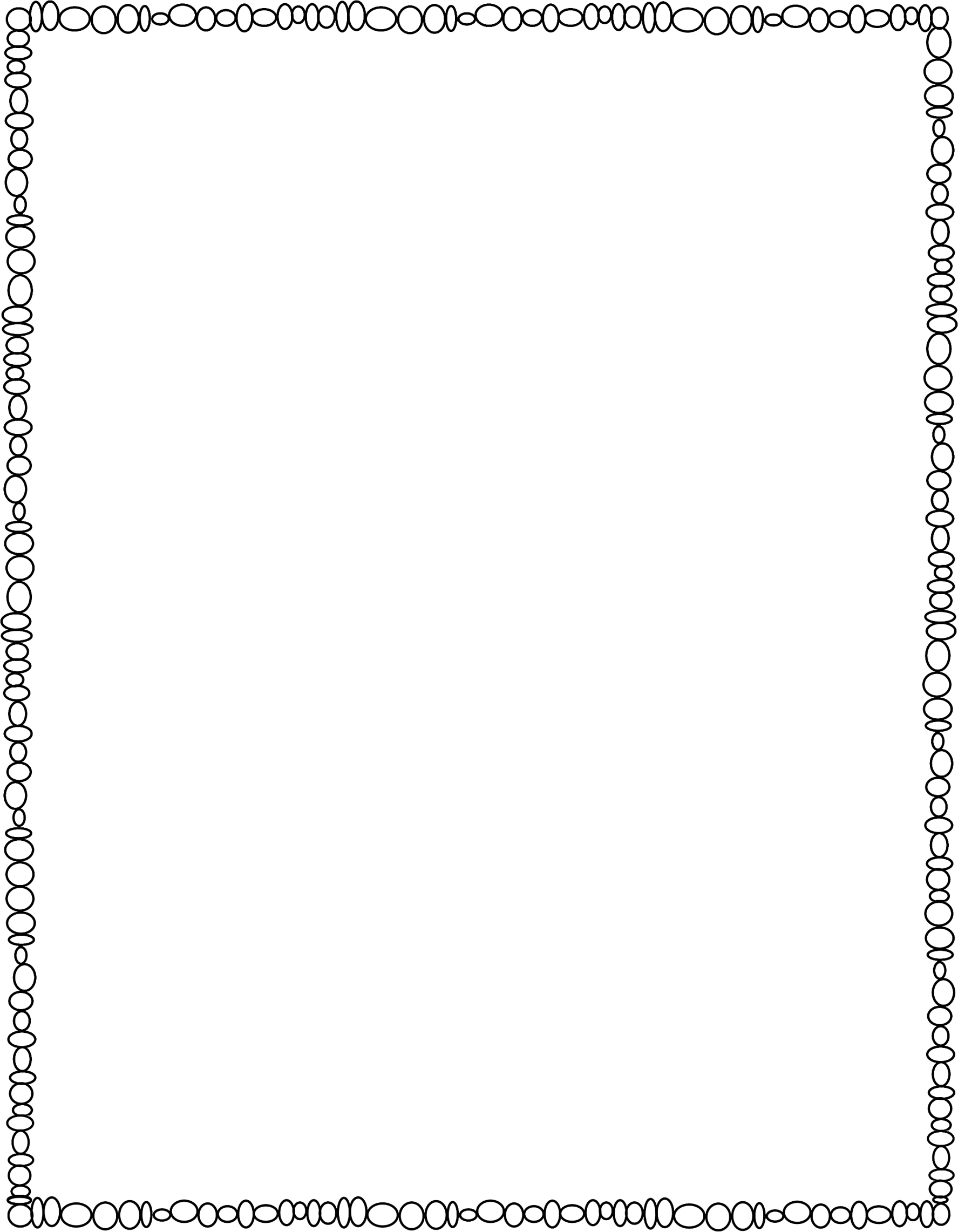 Writing
Management
Binder
©www.thecurriculumcorner.com
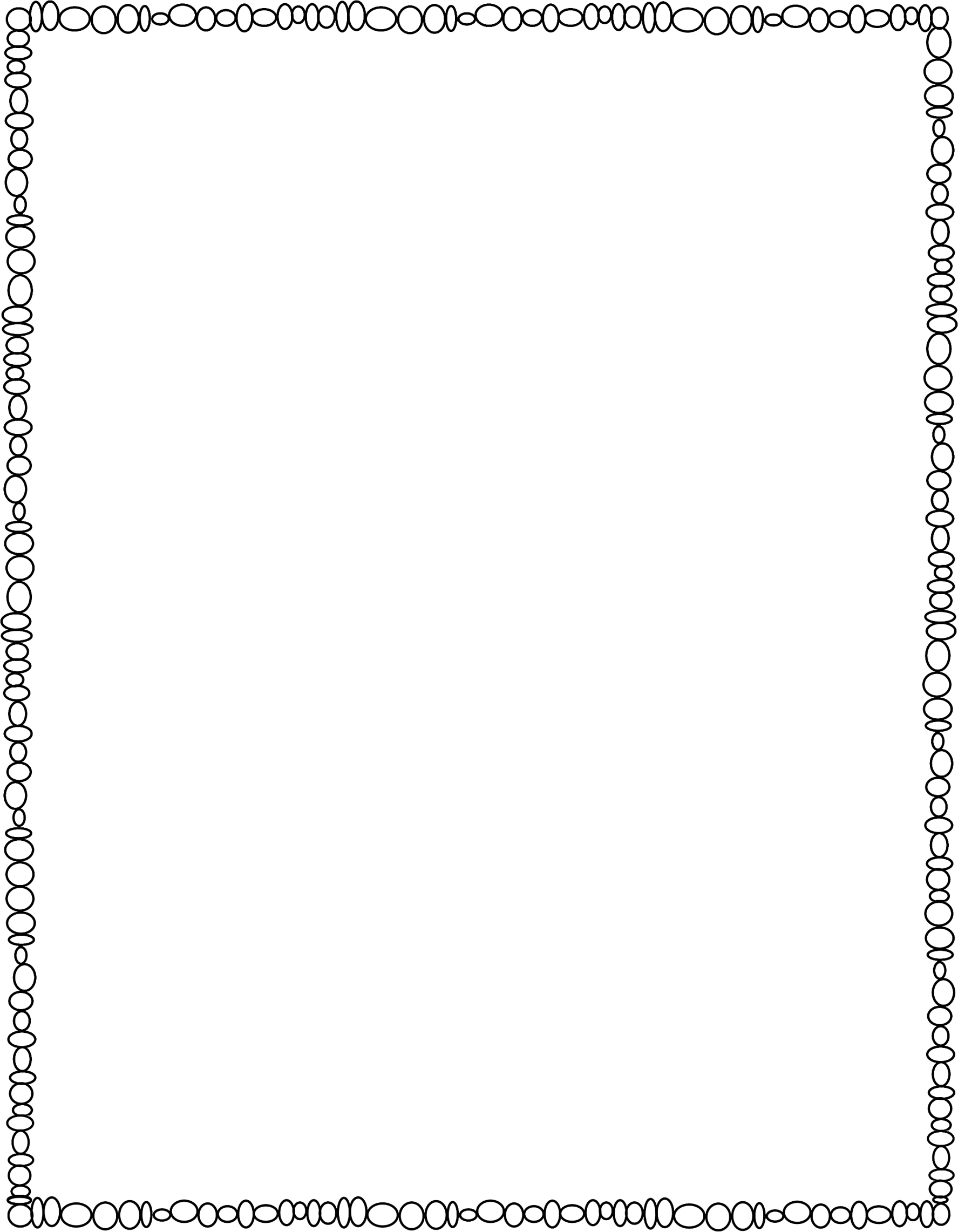 Writing
Workshop
©www.thecurriculumcorner.com
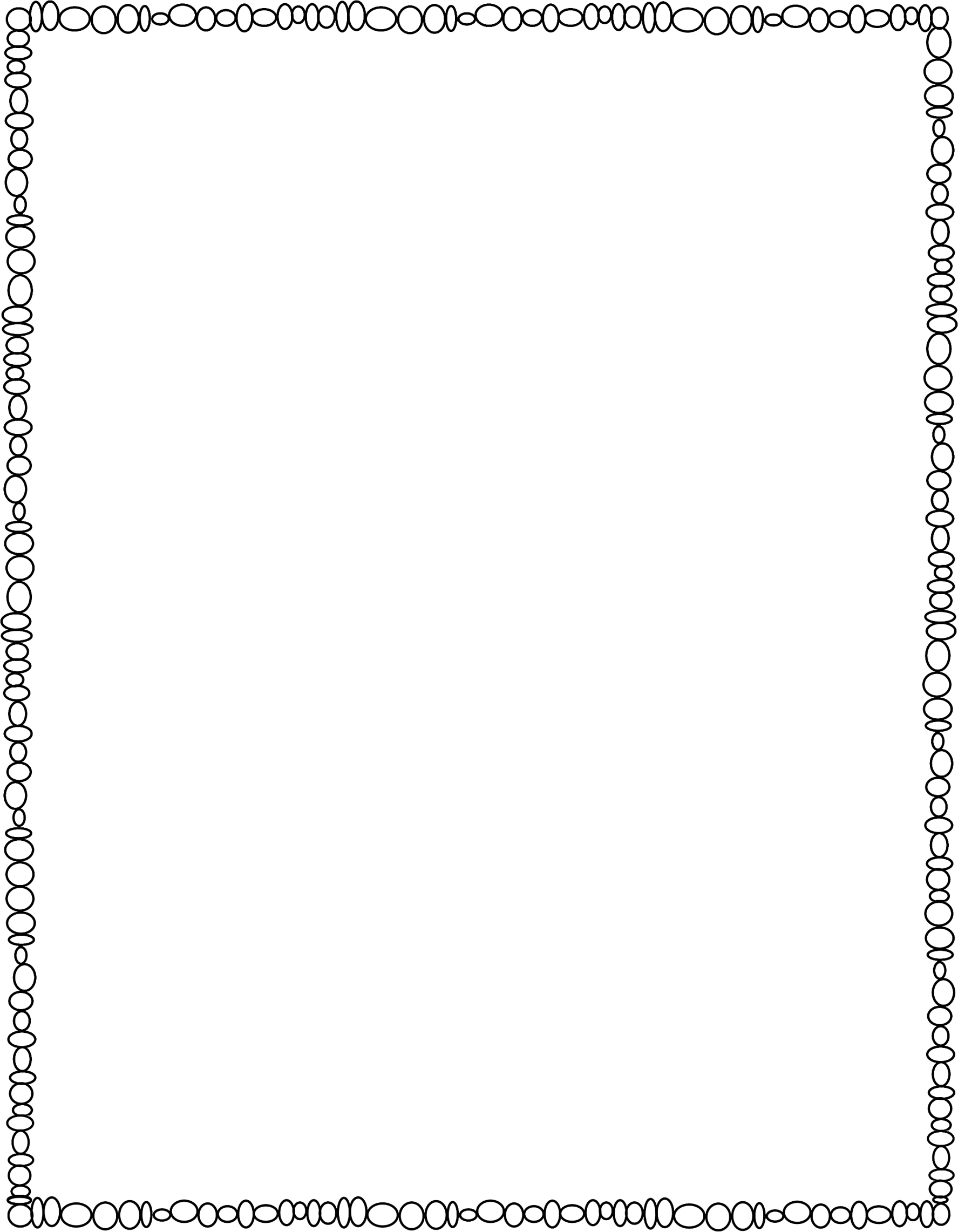 Goals for our writing workshop…
1.
2.
3.
4.
5.
©www.thecurriculumcorner.com
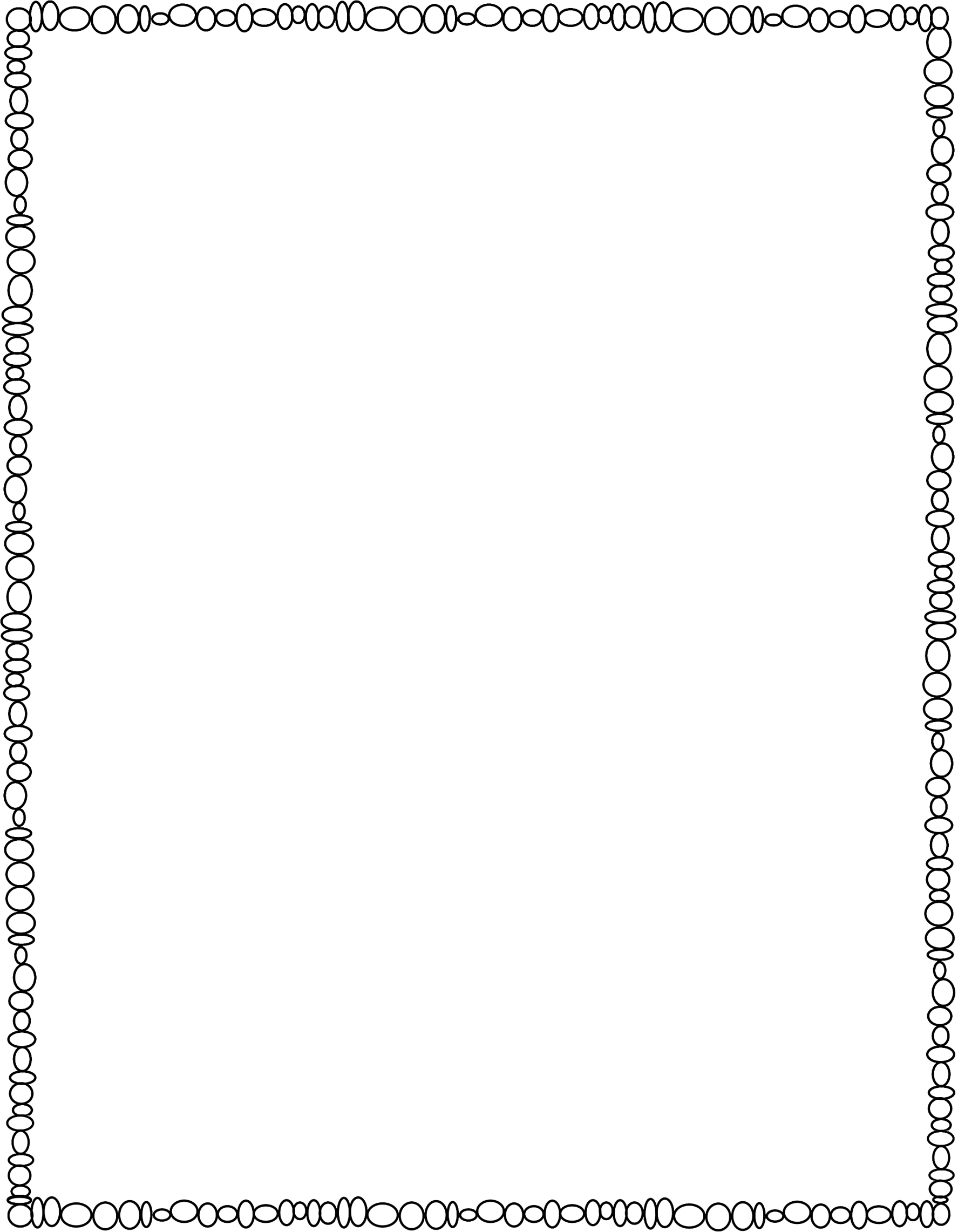 1.
2.
3.
4.
5.
©www.thecurriculumcorner.com
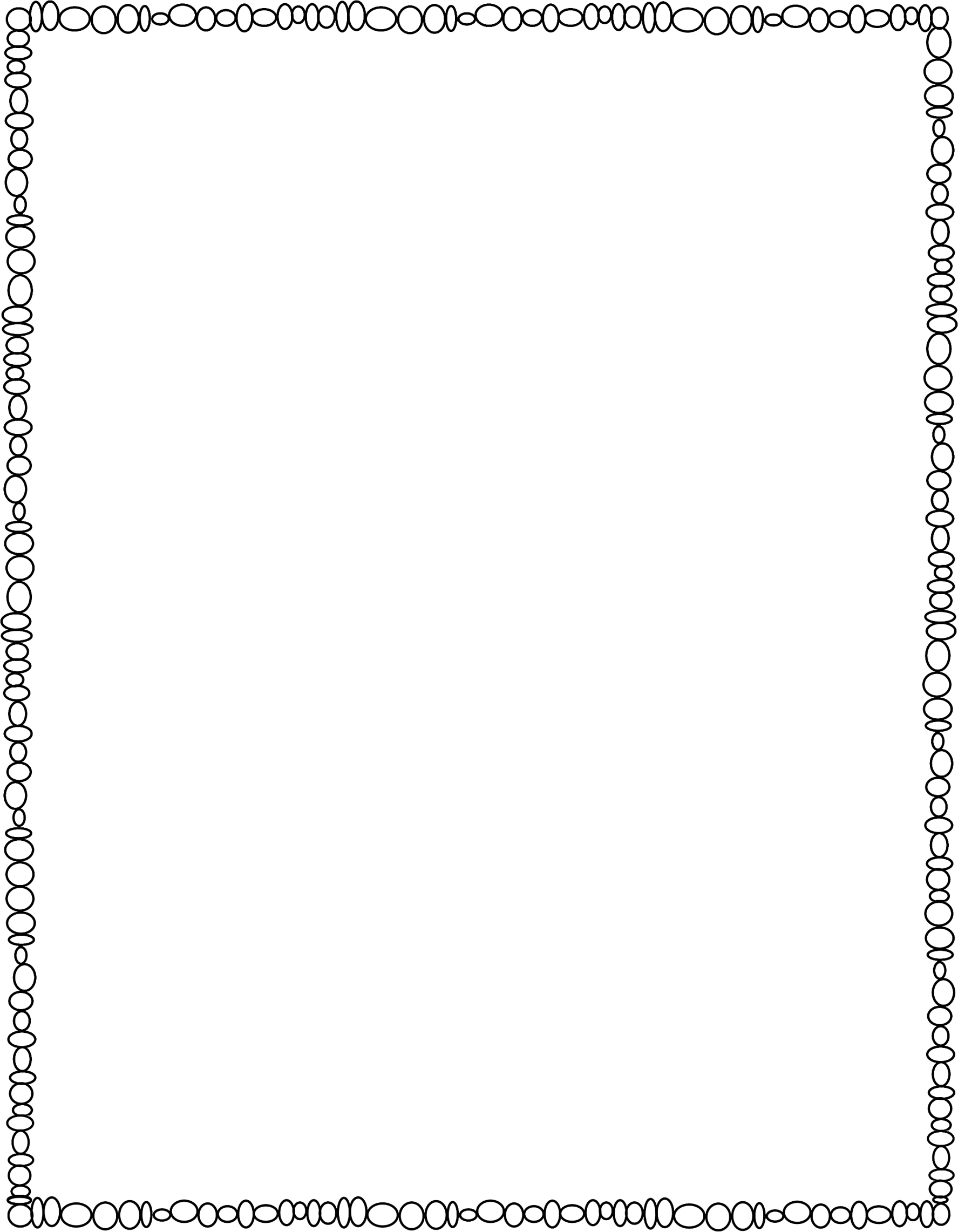 Visualizing our Writing Workshop
Looks Like
Sounds Like
Goals:
Organization
To think about:
©www.thecurriculumcorner.com
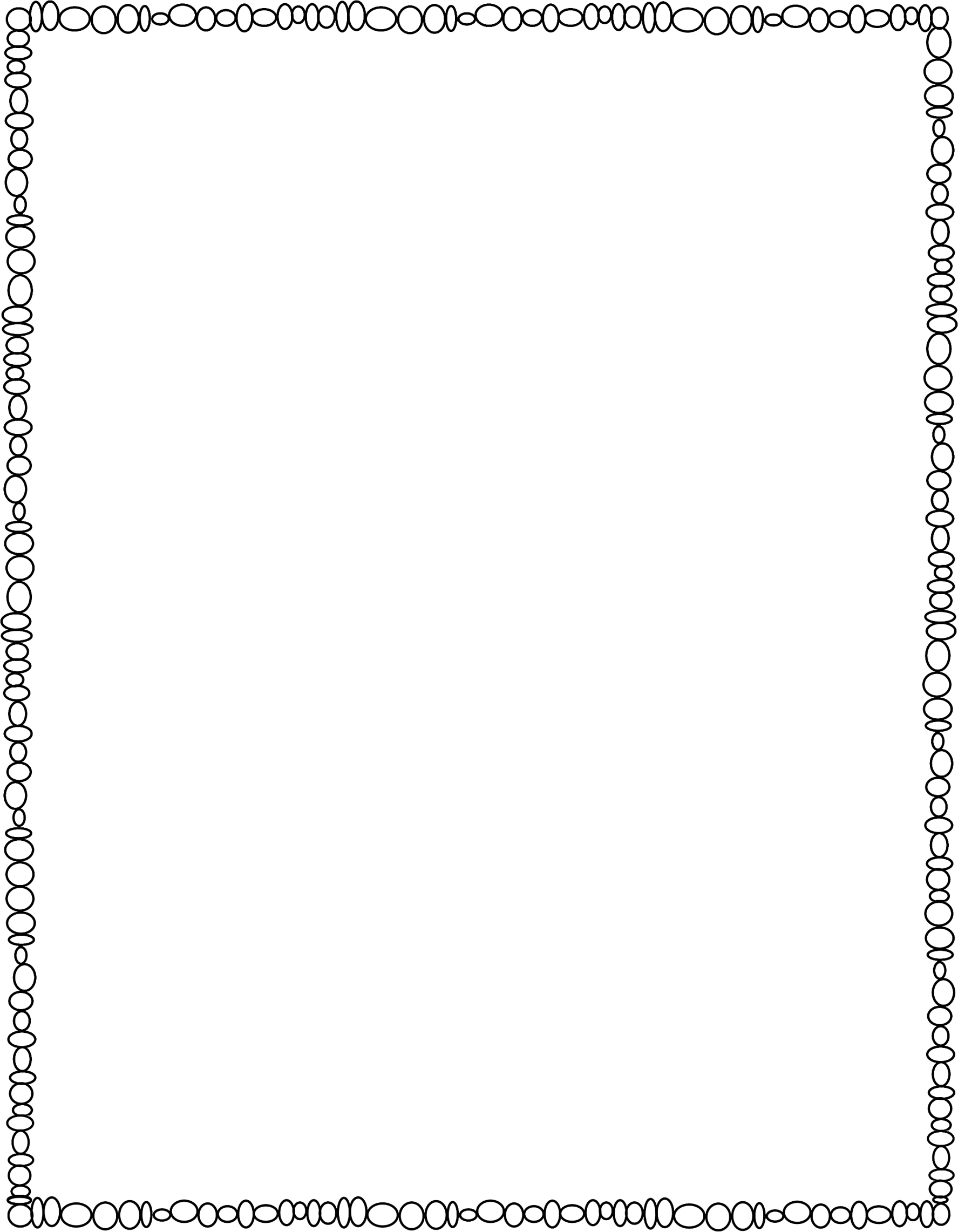 All About a GREAT Writing Workshop!
Draw what you see when you picture a great reading workshop.  Use words and phrases that describe what your reading workshop will look like.
©www.thecurriculumcorner.com
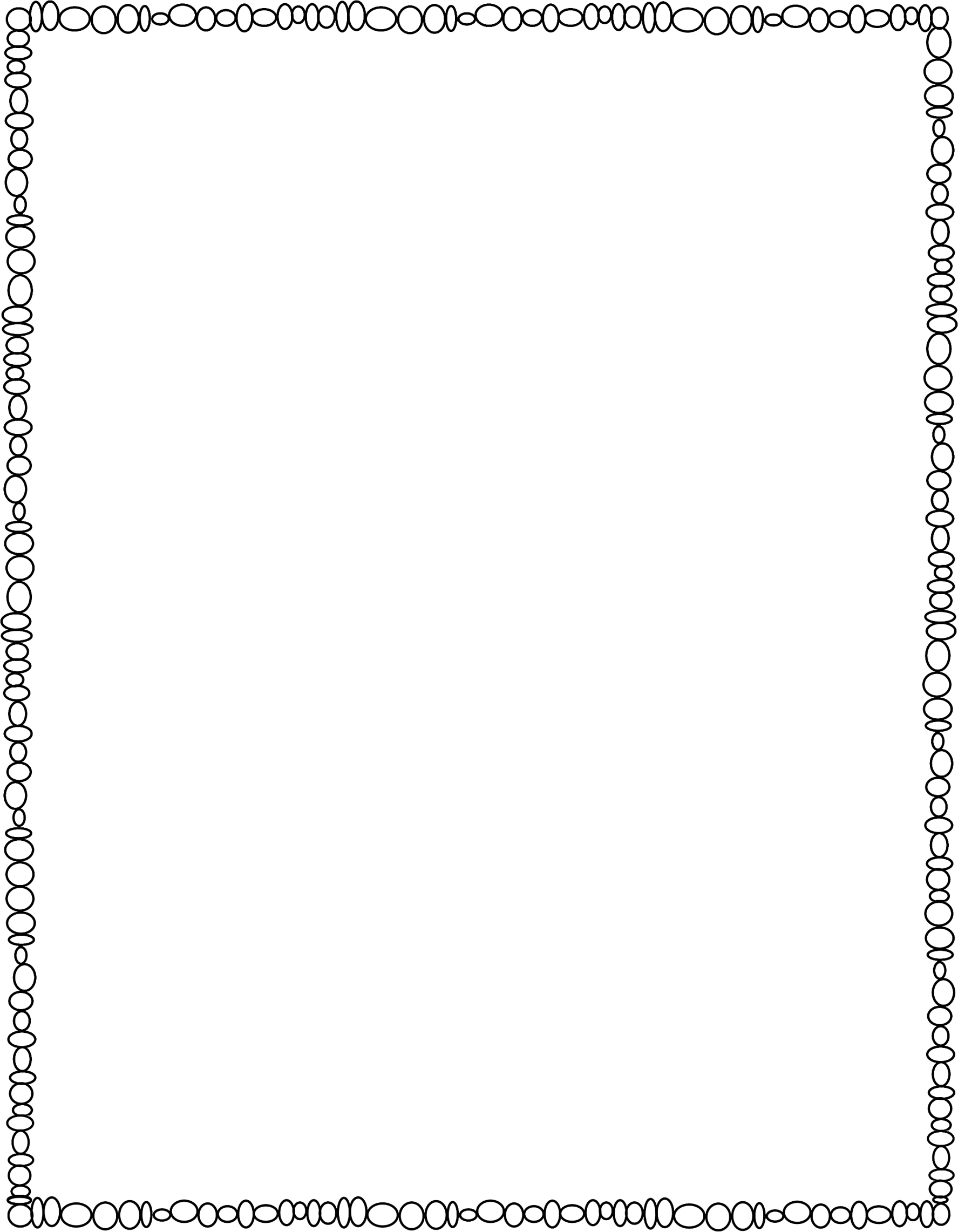 Tracking Growth
Date:  ________
Back To School
Assessments to Give:
End of Semester Goal:
Date:  ________
End of 1st Semester
Assessments to Give:
End of Semester Goal:
Date:  ________
End of 2nd Semester
Assessments to Give:
End of Semester Goal:
©www.thecurriculumcorner.com
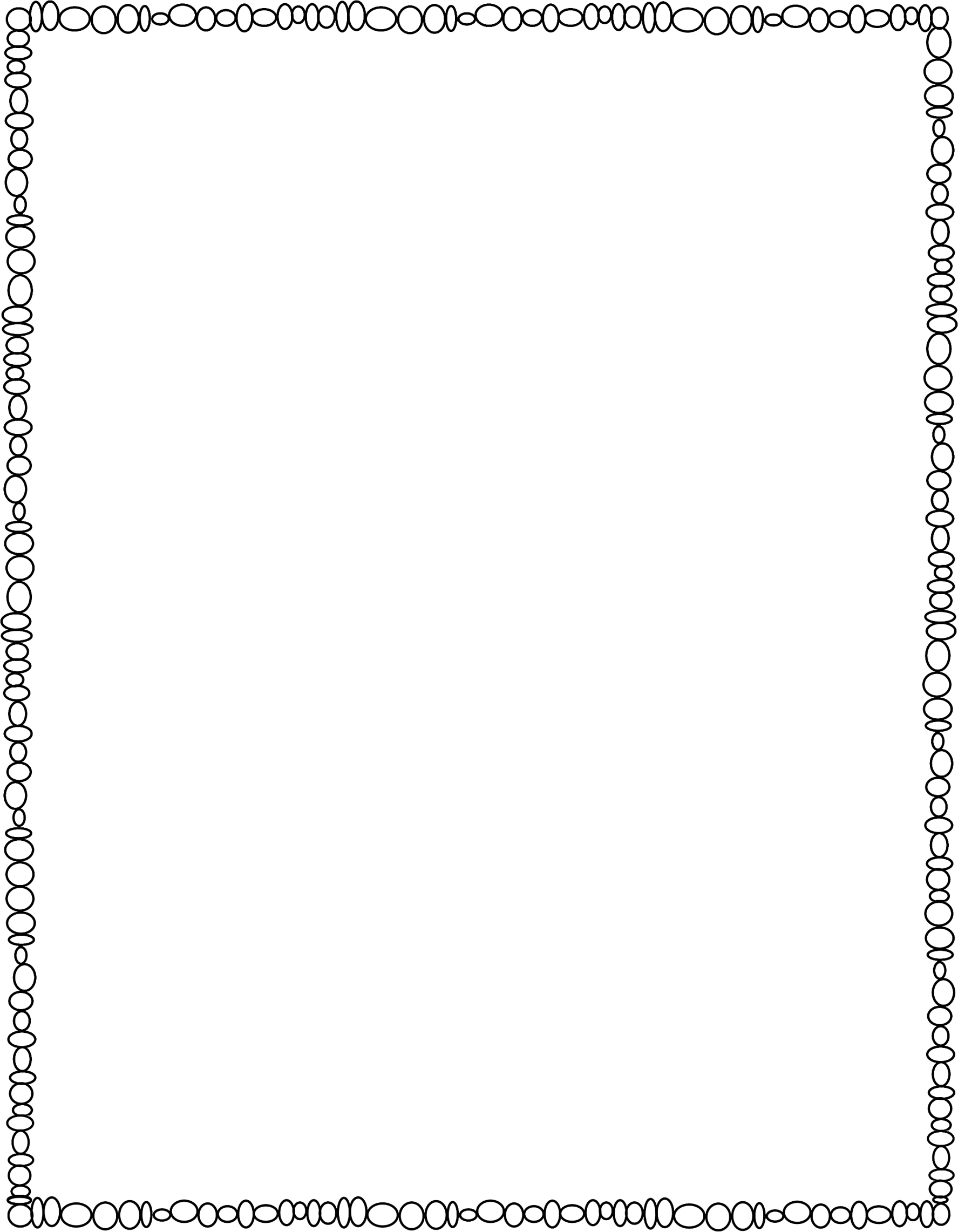 Tracking Growth
©www.thecurriculumcorner.com
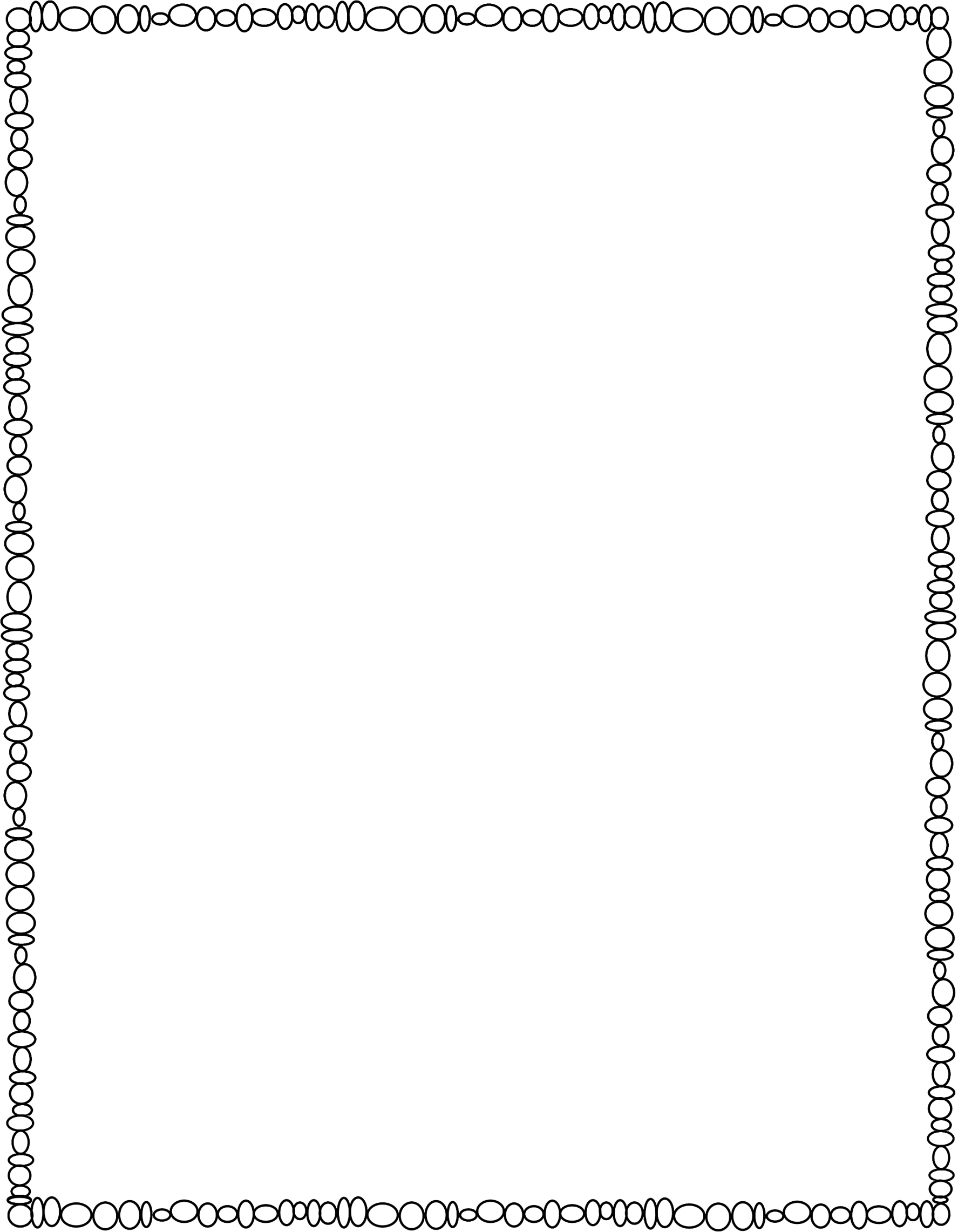 Setting a purpose for writing
Current focus:
Desired learning results:
1.
2.
3.
Other notes:
©www.thecurriculumcorner.com
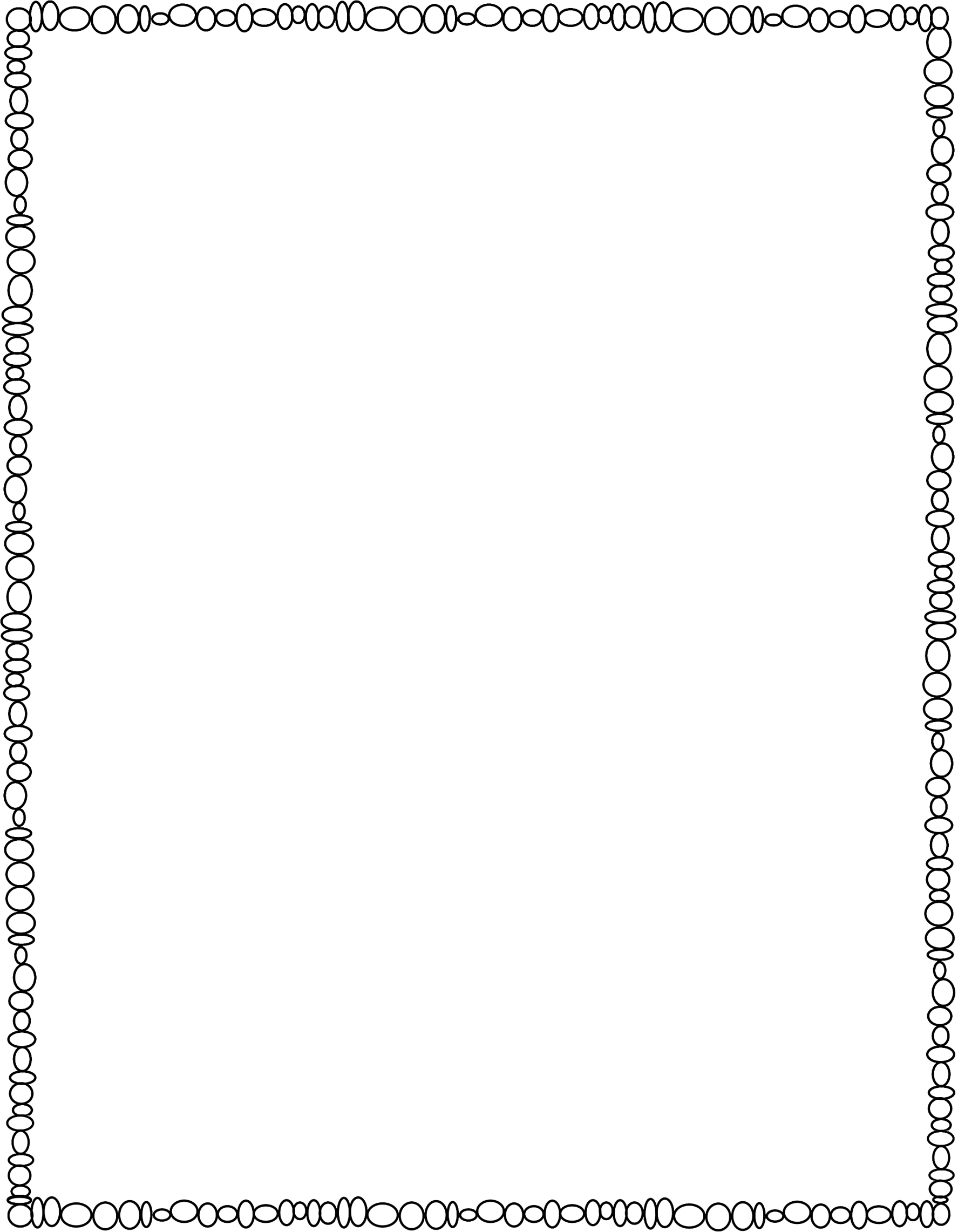 Units of Study at a Glance
Teacher:  ________________________  Year: ________
©www.thecurriculumcorner.com
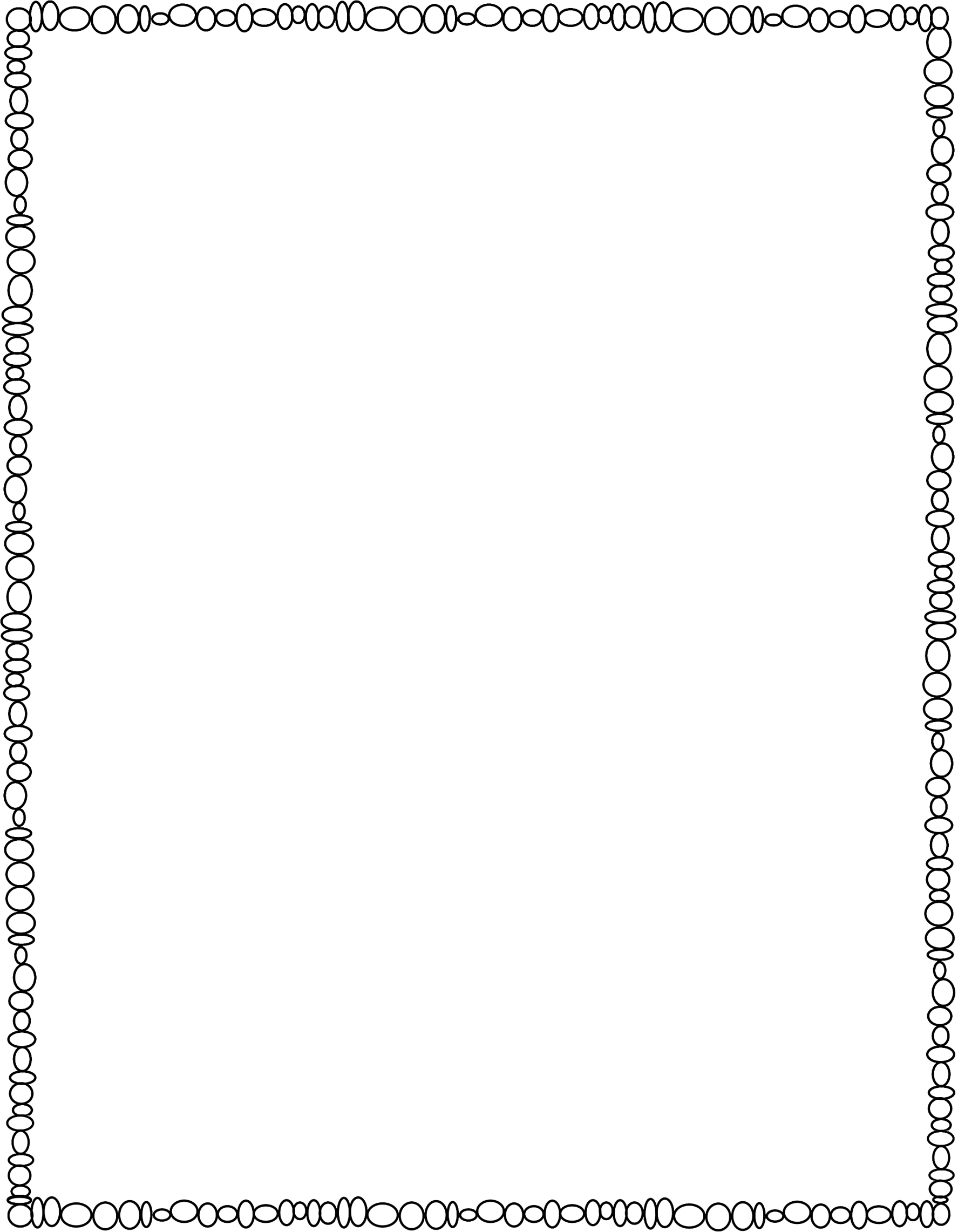 Units of Study at a Glance
©www.thecurriculumcorner.com
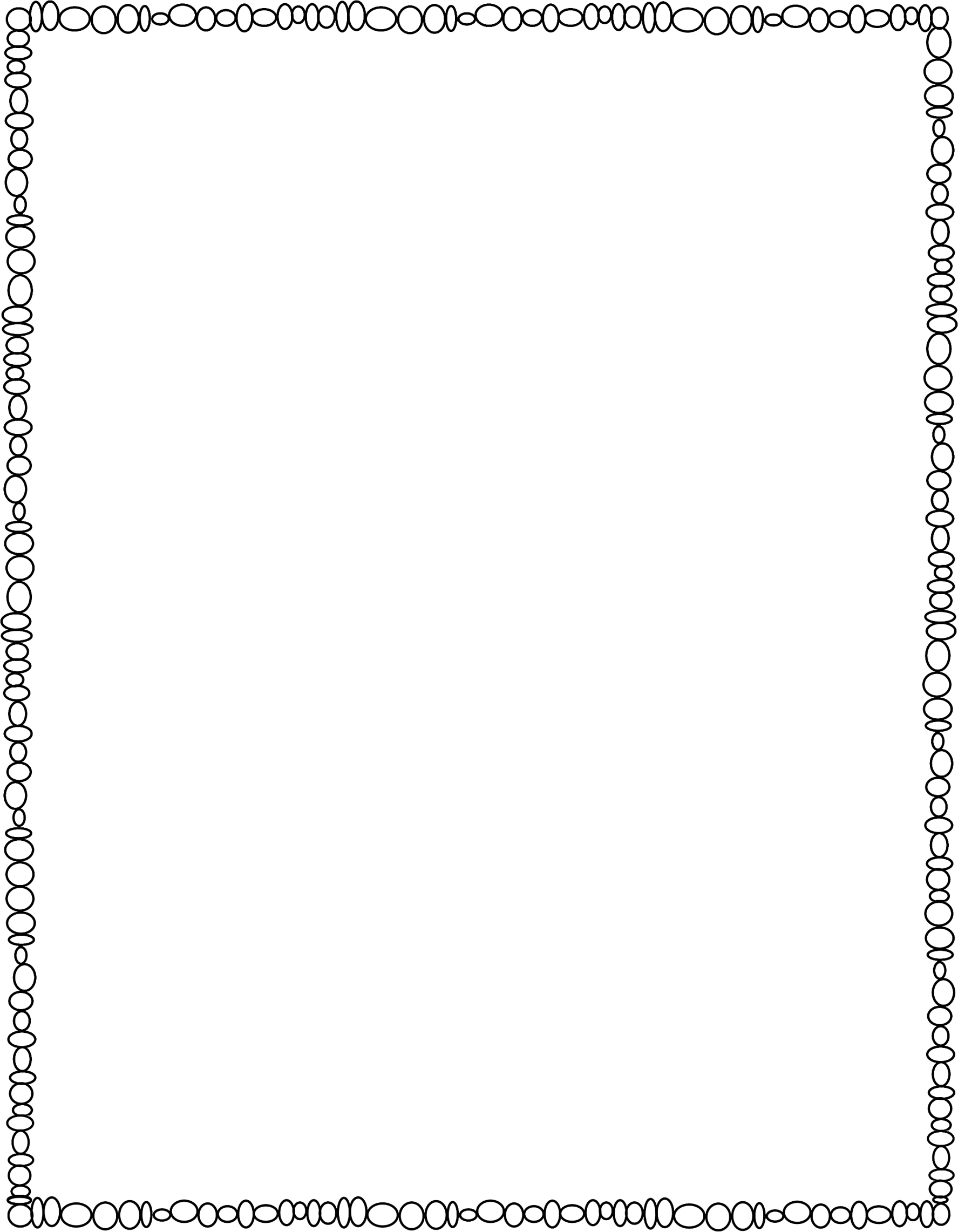 Units of Study at a Glance
Teacher:  ________________________  Year: ________
©www.thecurriculumcorner.com
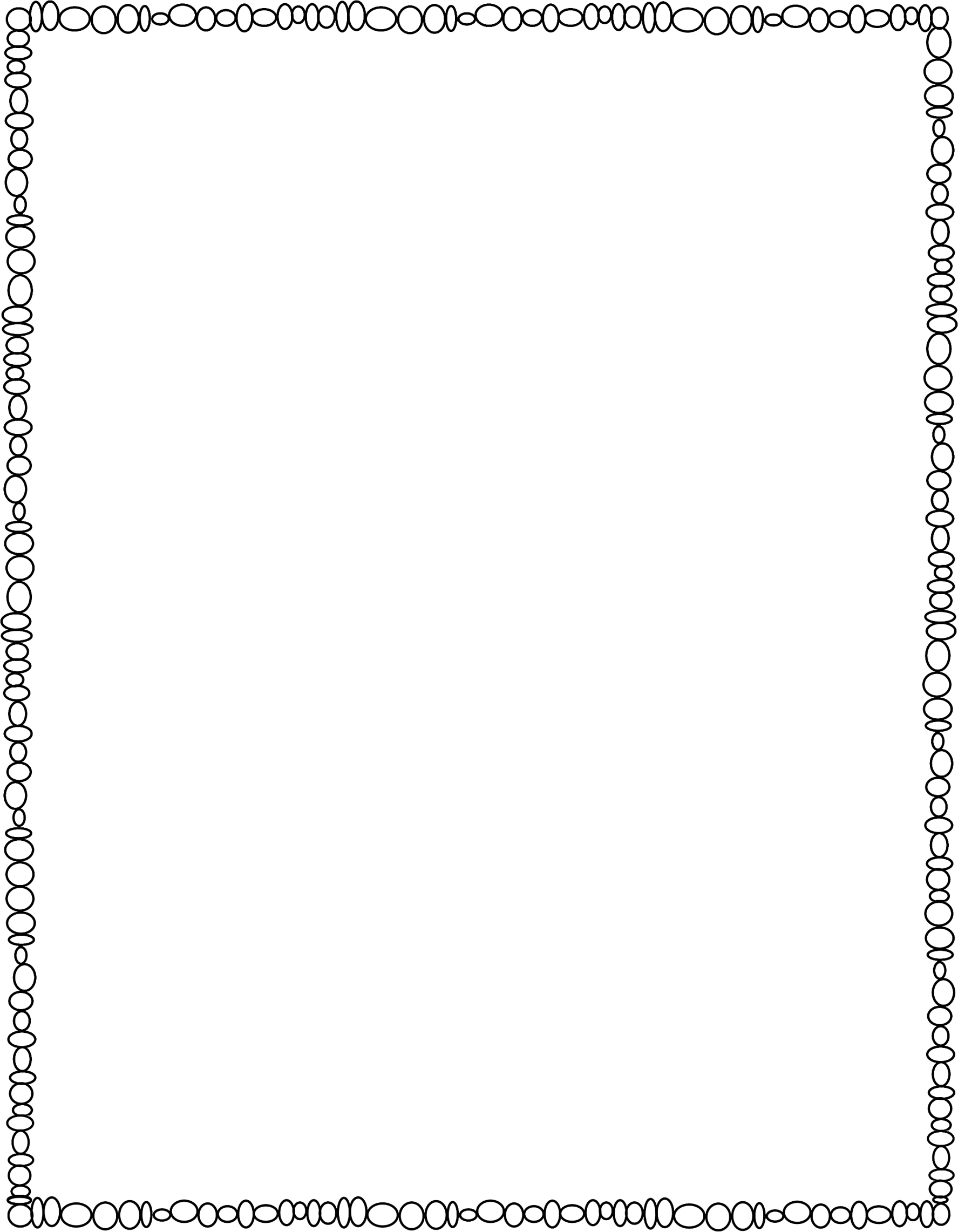 Units of Study at a Glance
©www.thecurriculumcorner.com
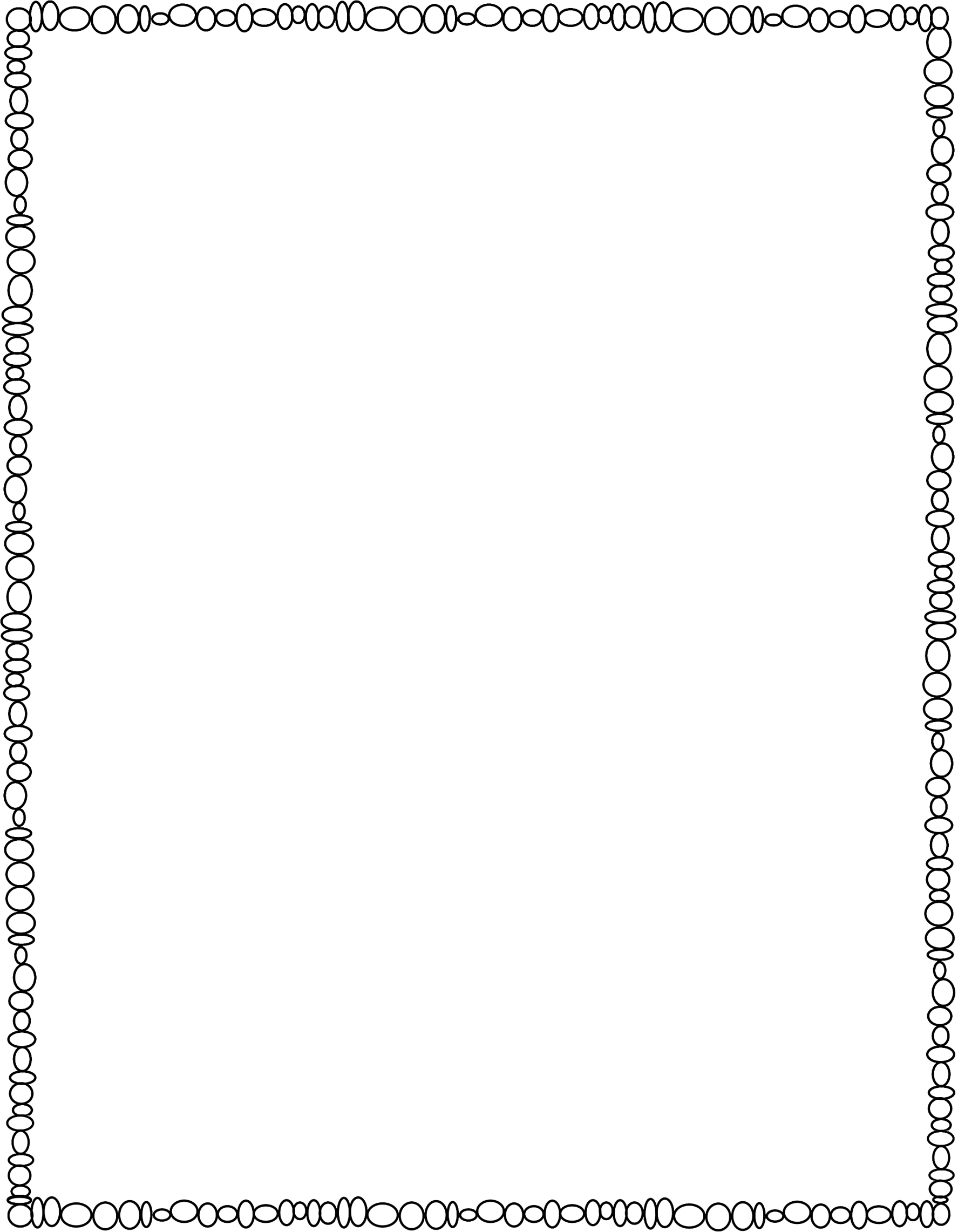 Unit of Study:
Standards Addressed:
End
Goals:
1.

2.

3.

4.
1.
2.
3.
4.
5.
6.
7.
8.
Materials
Needed:
Key Words:
5.
6.
7.
8.
1.
2.
3.
4.
Immersion
Activity:
©www.thecurriculumcorner.com
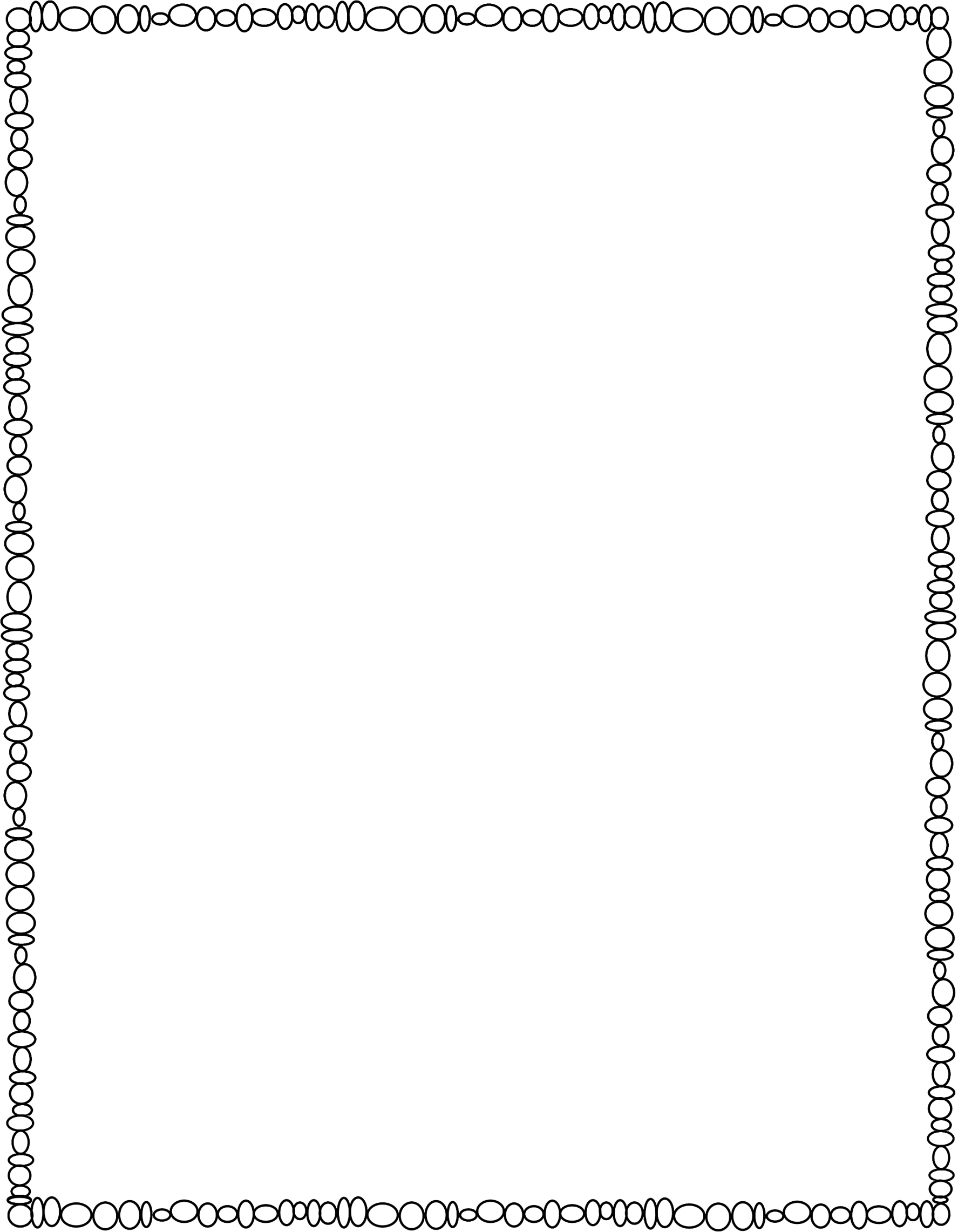 Assessment
or Product:
Timeline:
©www.thecurriculumcorner.com
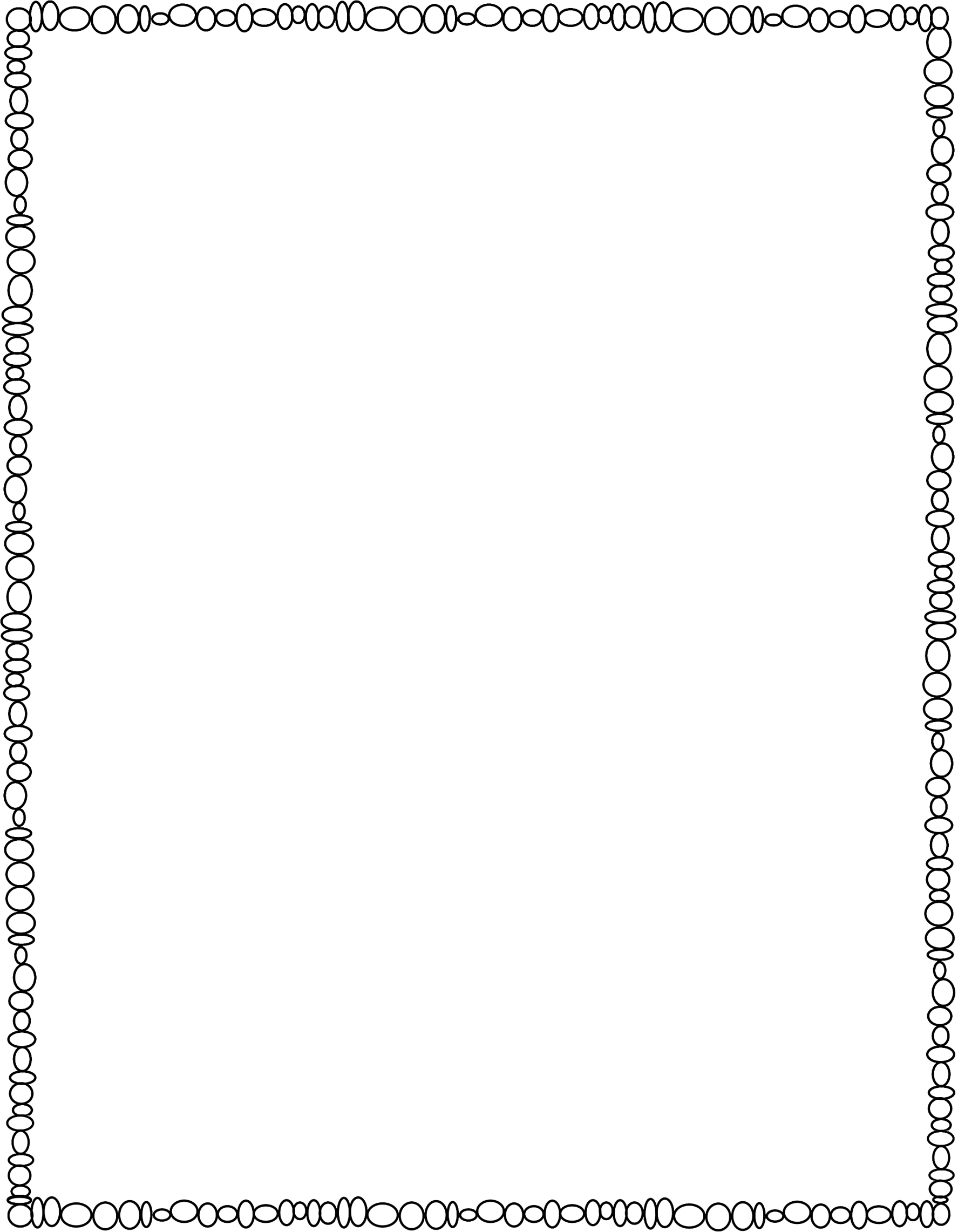 Date:
Unit Outline
Subject:
Unit of Study
Standards to Address:
Goals:
Supports to Provide:
Anticipated Areas of Concern:
Notes:
Assessments:
©www.thecurriculumcorner.com
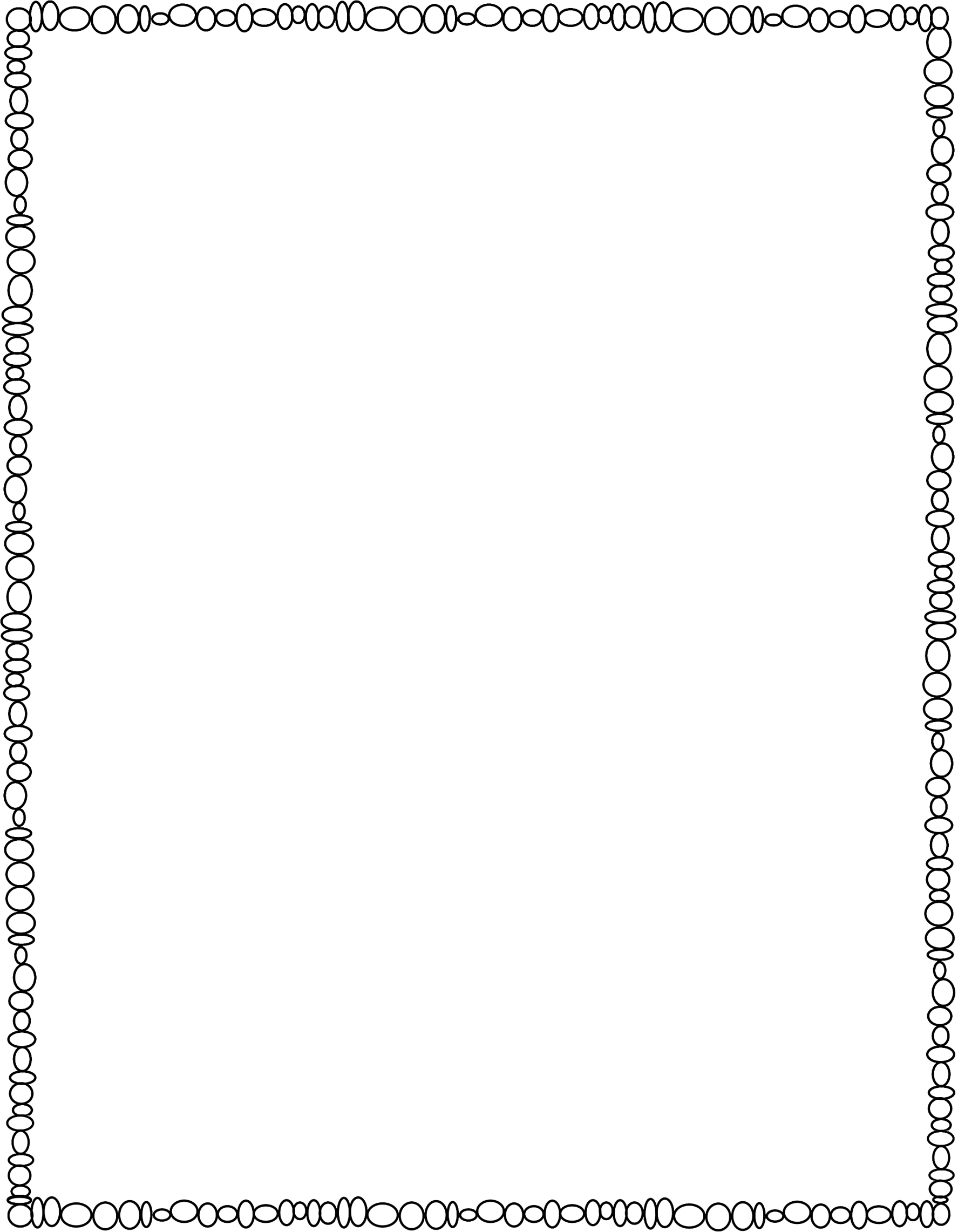 Writing Reminders
©www.thecurriculumcorner.com
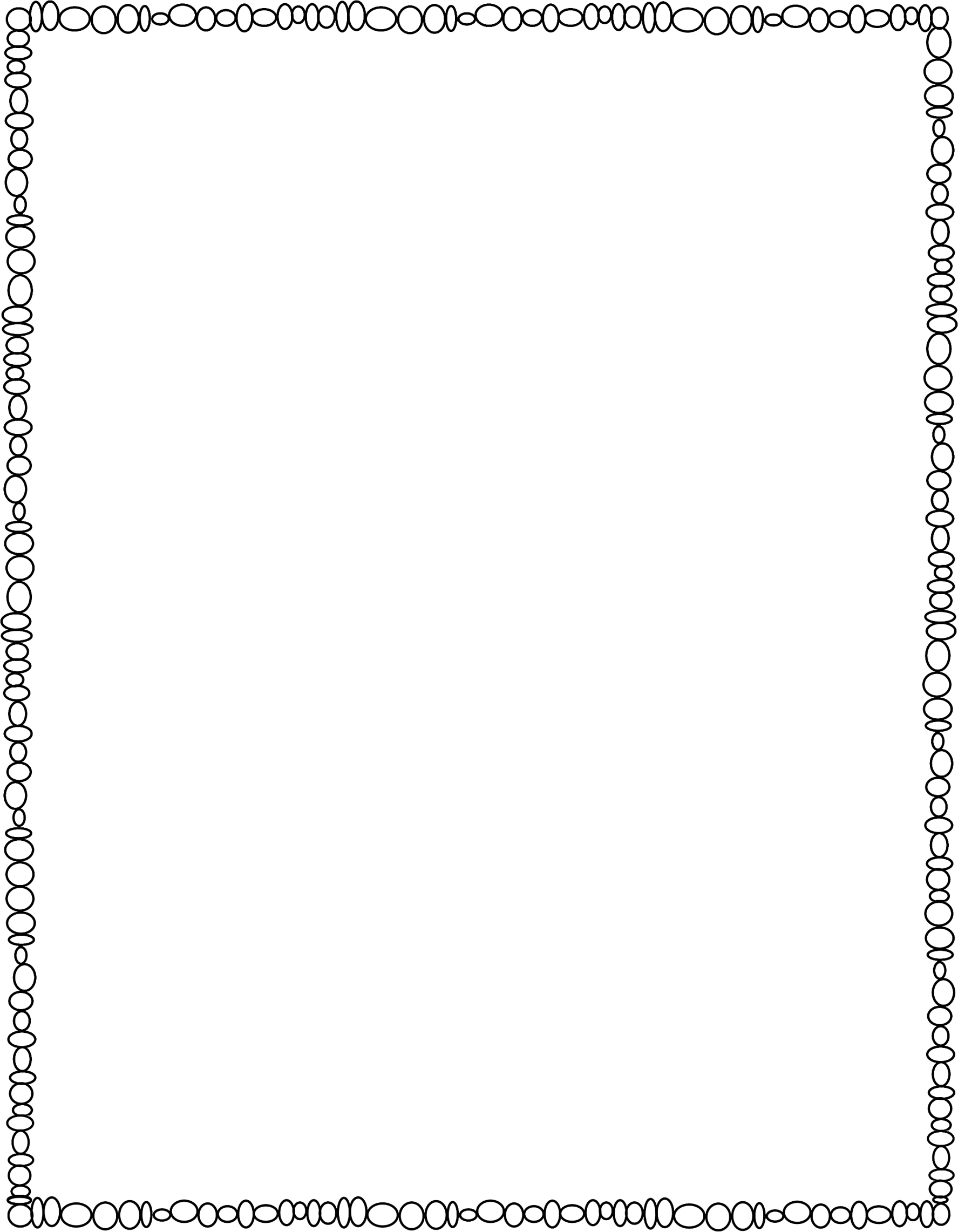 Mini-Lesson Schedule
Current unit of study:
©www.thecurriculumcorner.com
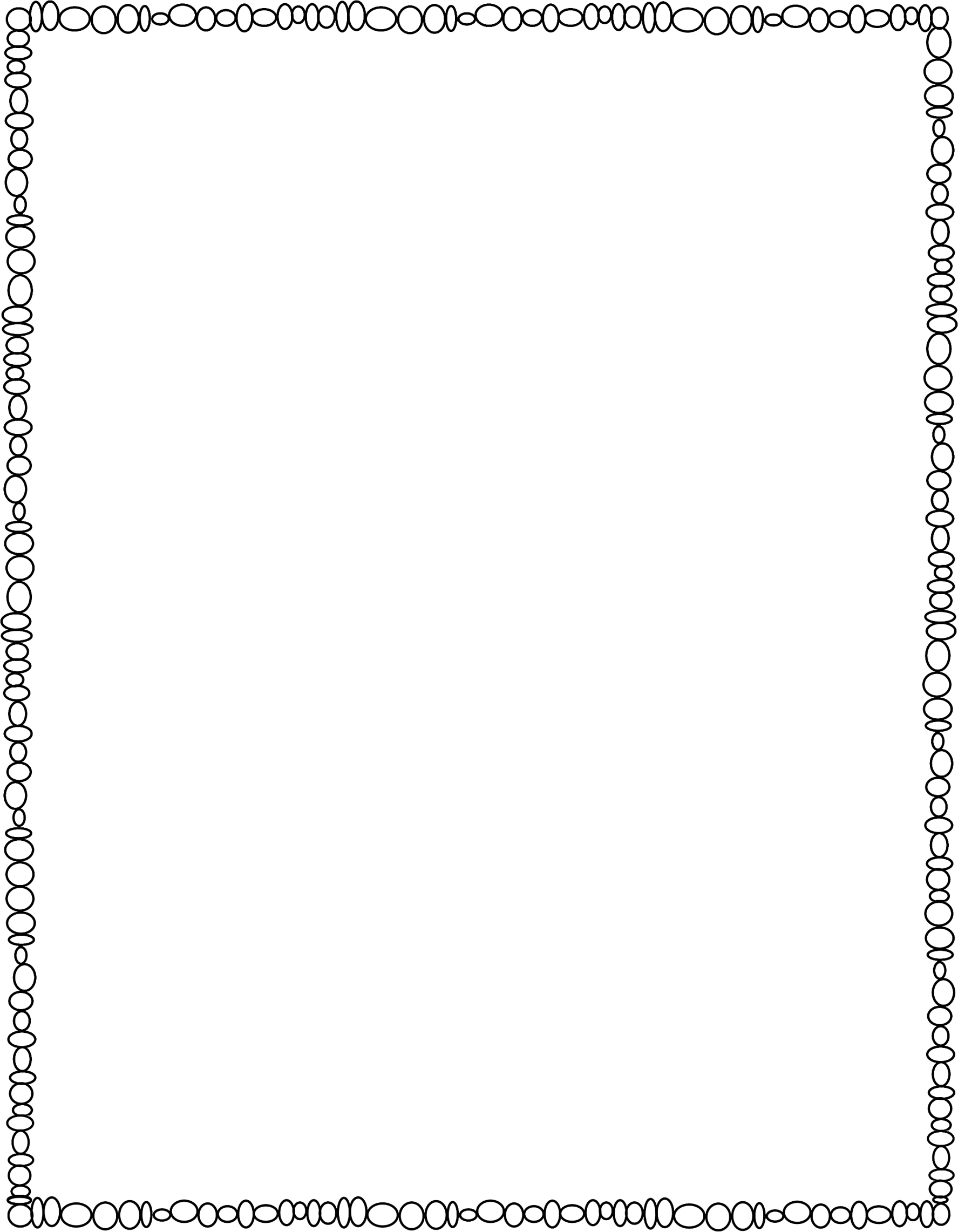 Date:
Student Groupings
Goal:
Teacher:
Group 2:
Group 1:
Group 4:
Group 3:
©www.thecurriculumcorner.com
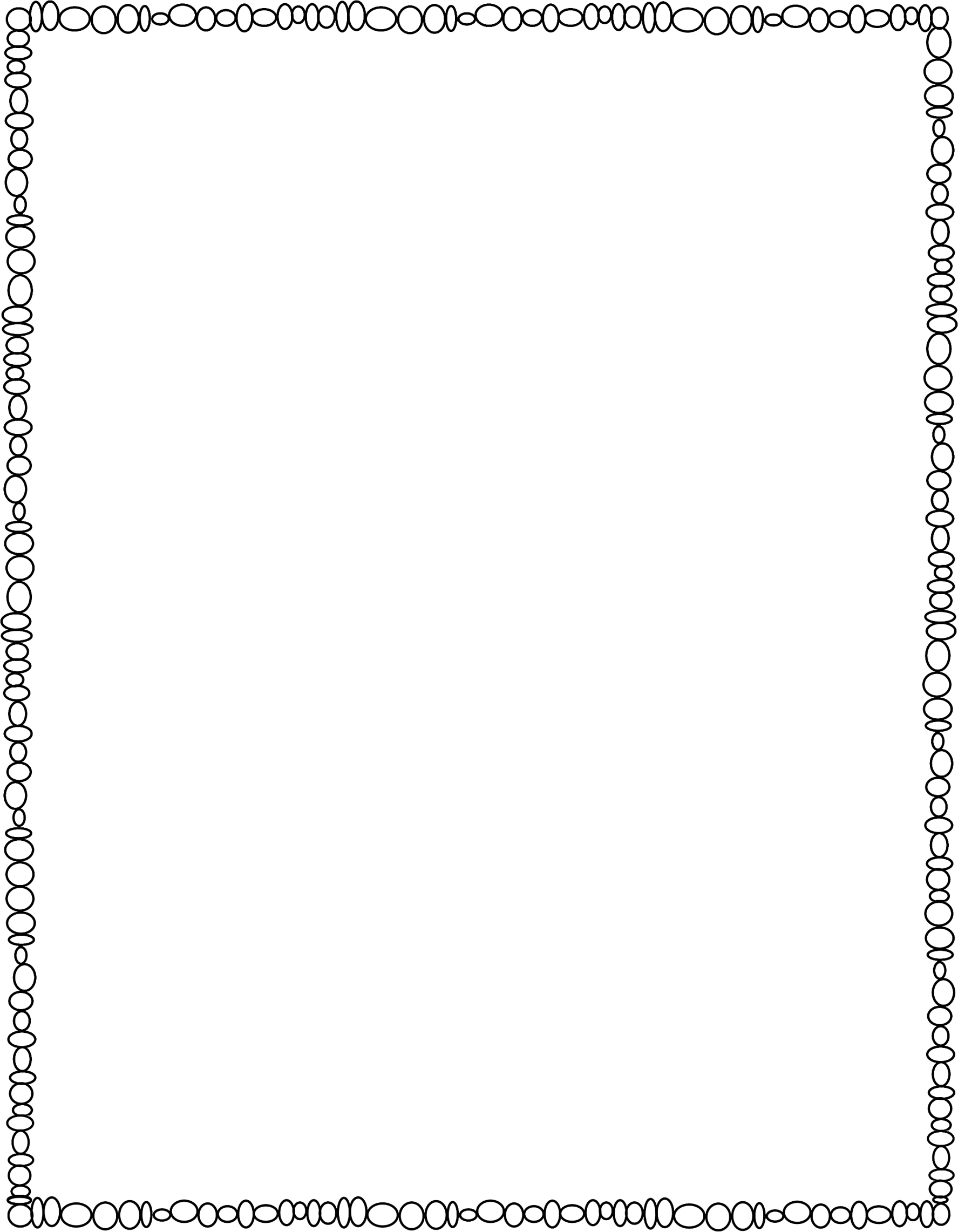 Date:
Student Groupings
Goal:
Teacher:
Group 2:
Group 1:
Group 4:
Group 3:
Group 6:
Group 5:
©www.thecurriculumcorner.com
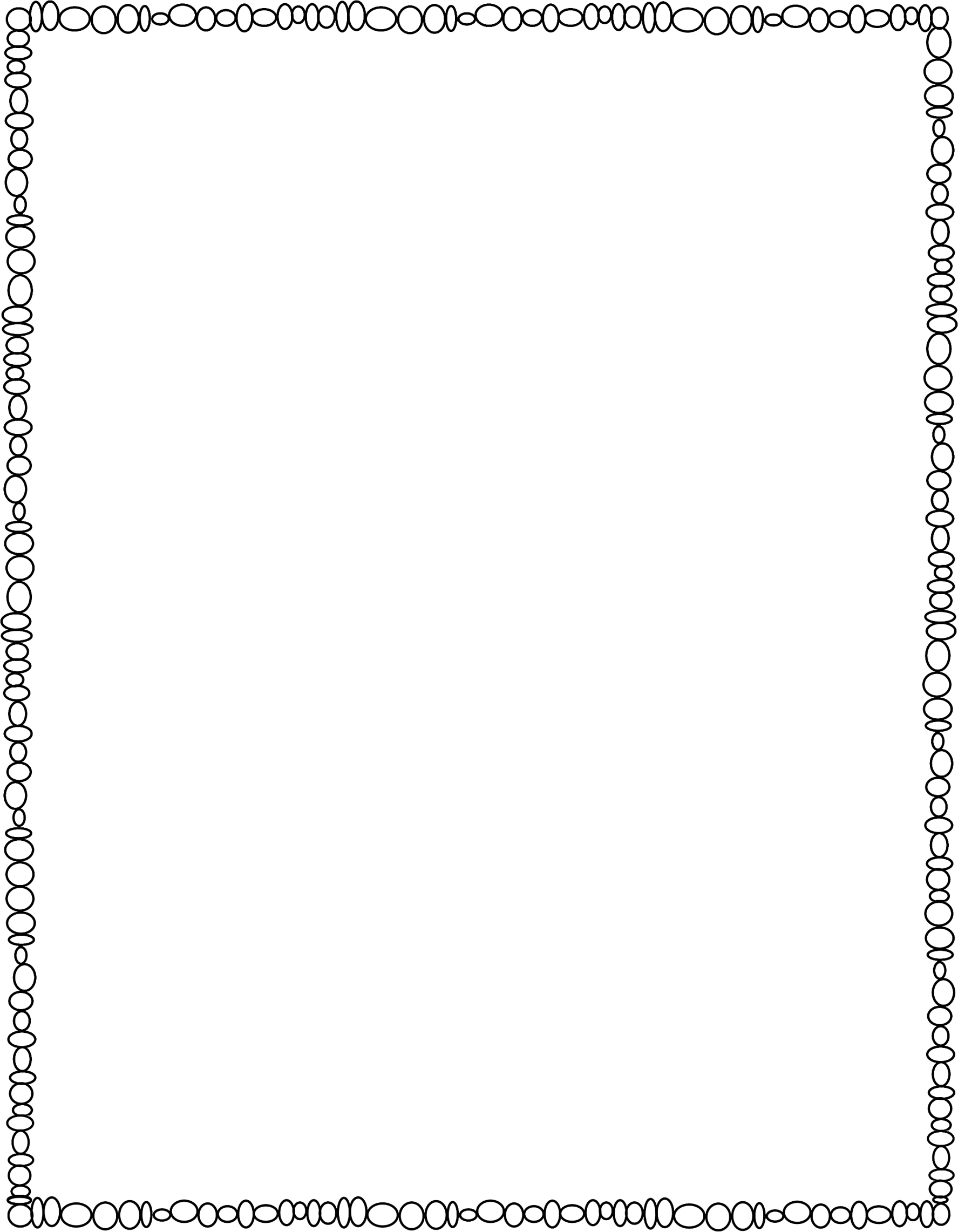 Date:
Student Groupings
Goal:
Teacher:
Group 2:
Group 1:
Group 4:
Group 3:
Notes/Observations:
©www.thecurriculumcorner.com
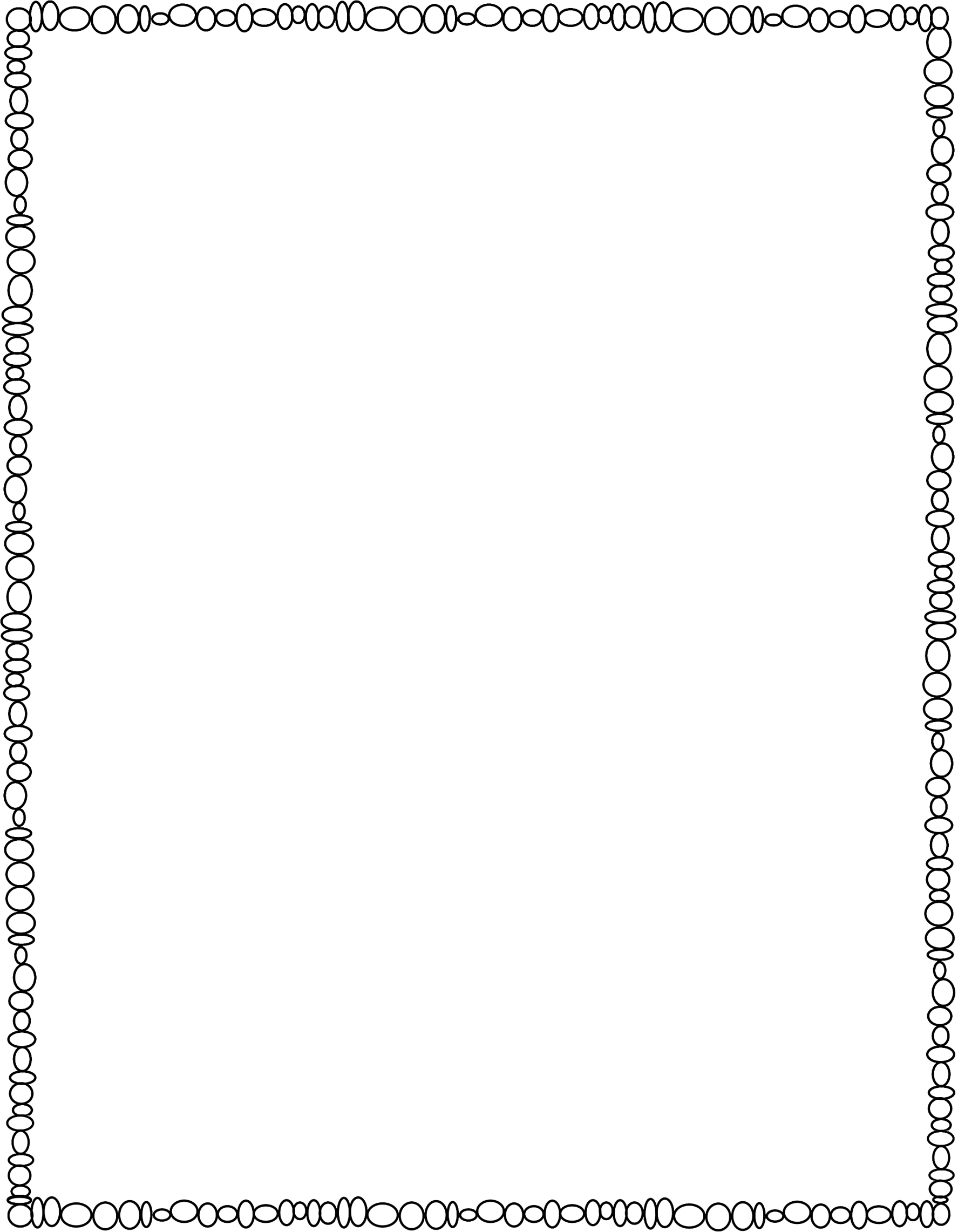 Date:
Student Groupings
Goal:
Teacher:
Notes/Observations:
©www.thecurriculumcorner.com
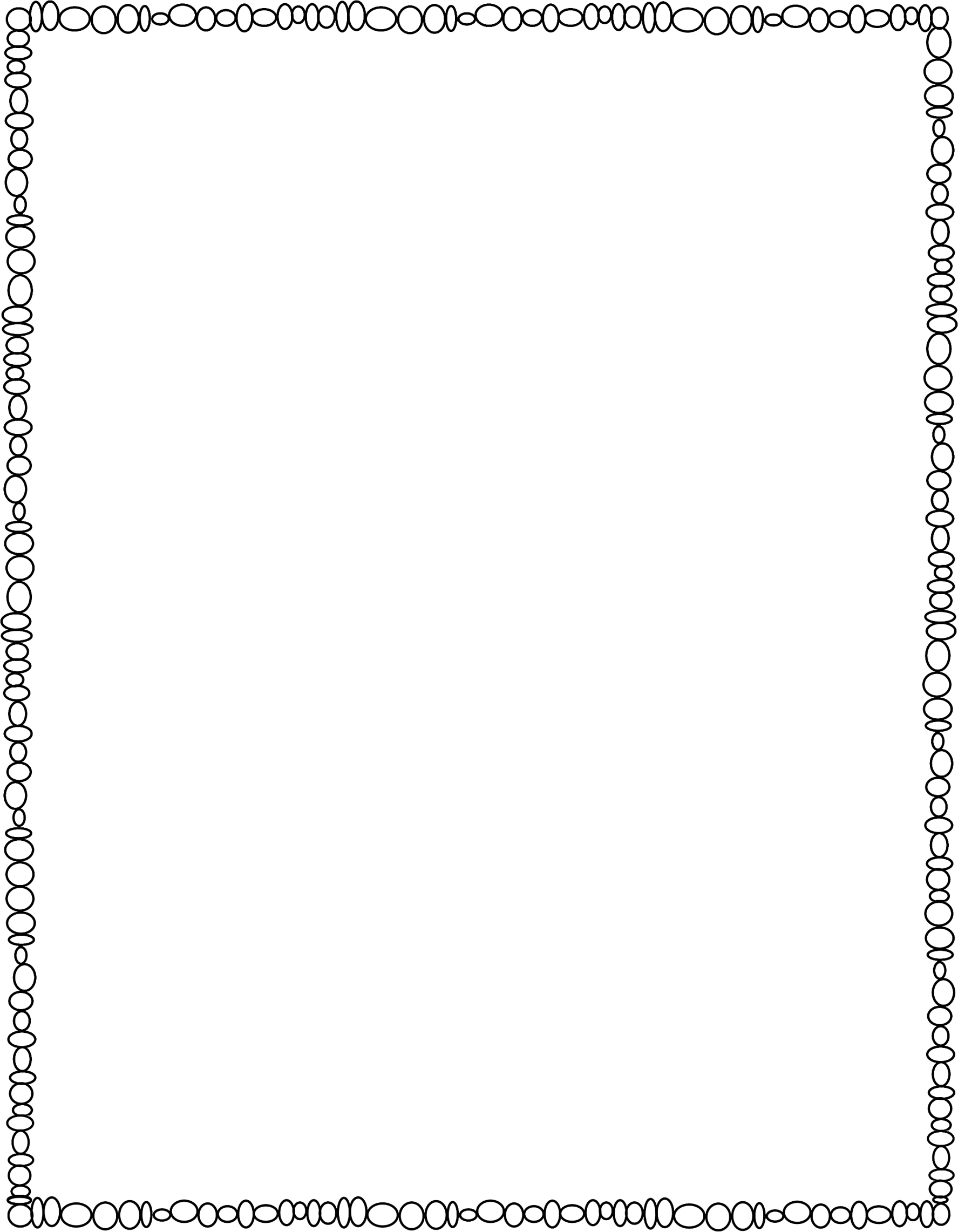 Date:
Student Groupings
Goal:
Teacher:
Notes/Observations:
©www.thecurriculumcorner.com
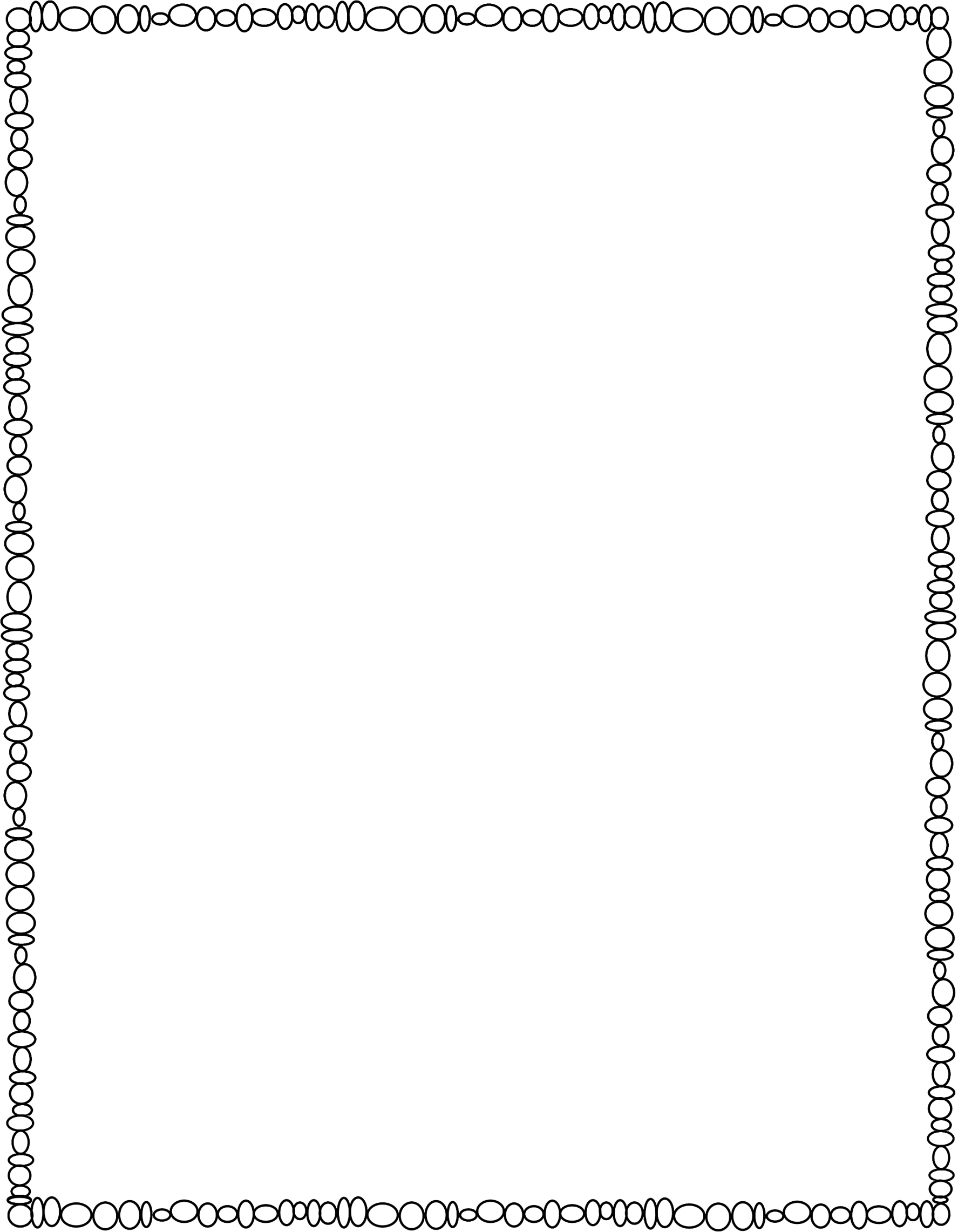 Date:
Student Groupings
Goal:
Teacher:
©www.thecurriculumcorner.com
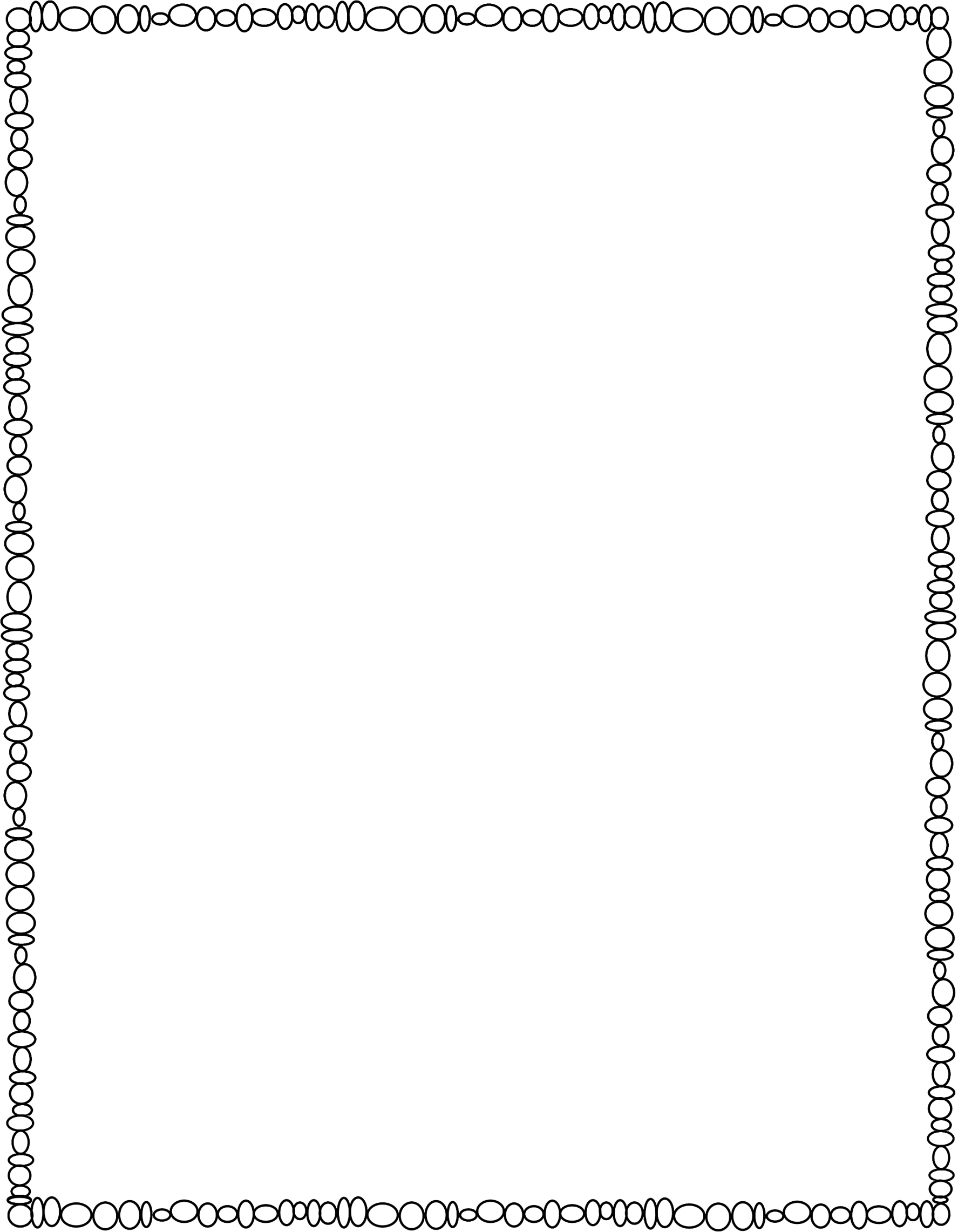 Date:
Student Groupings
©www.thecurriculumcorner.com
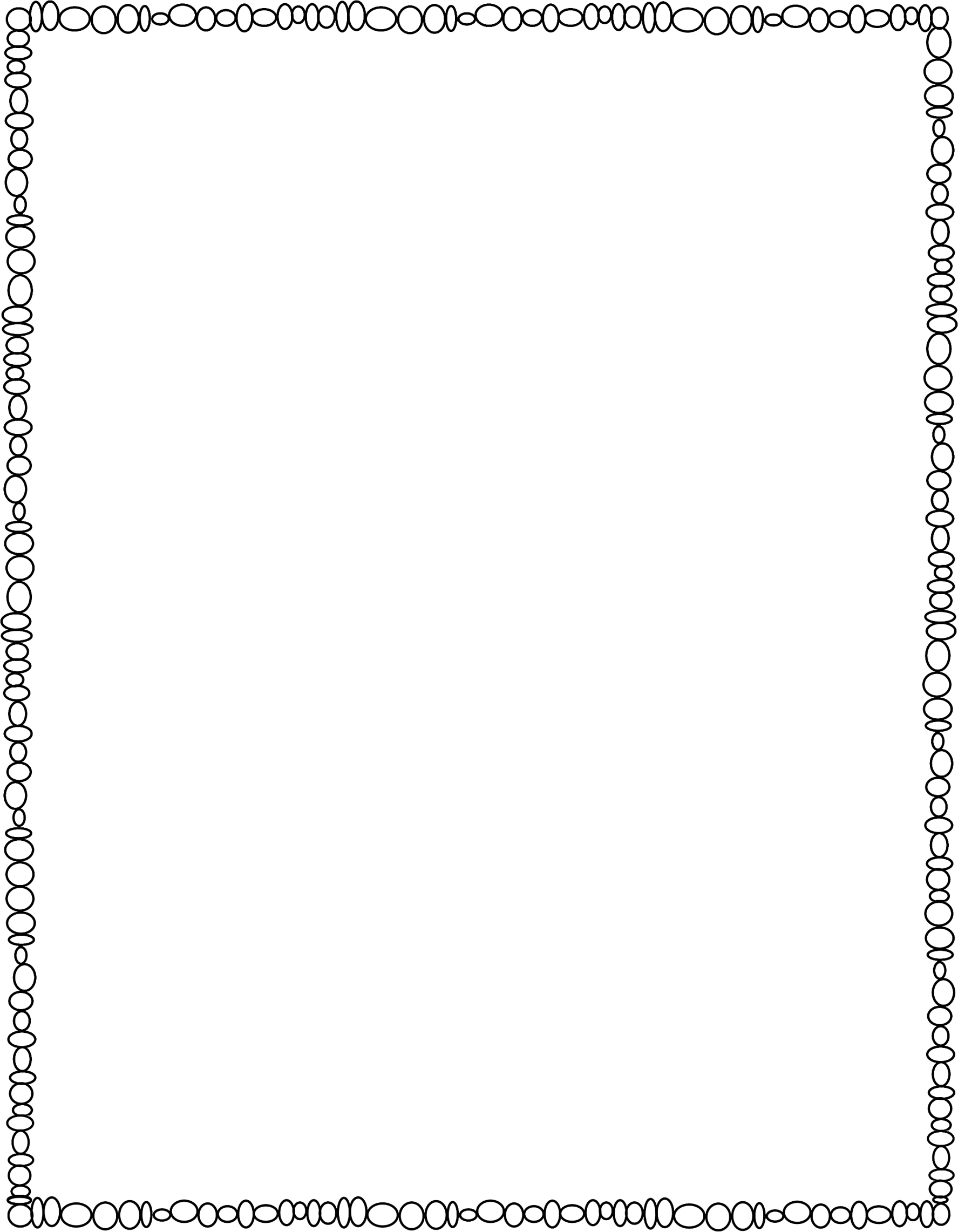 Date:
Student Groupings
©www.thecurriculumcorner.com
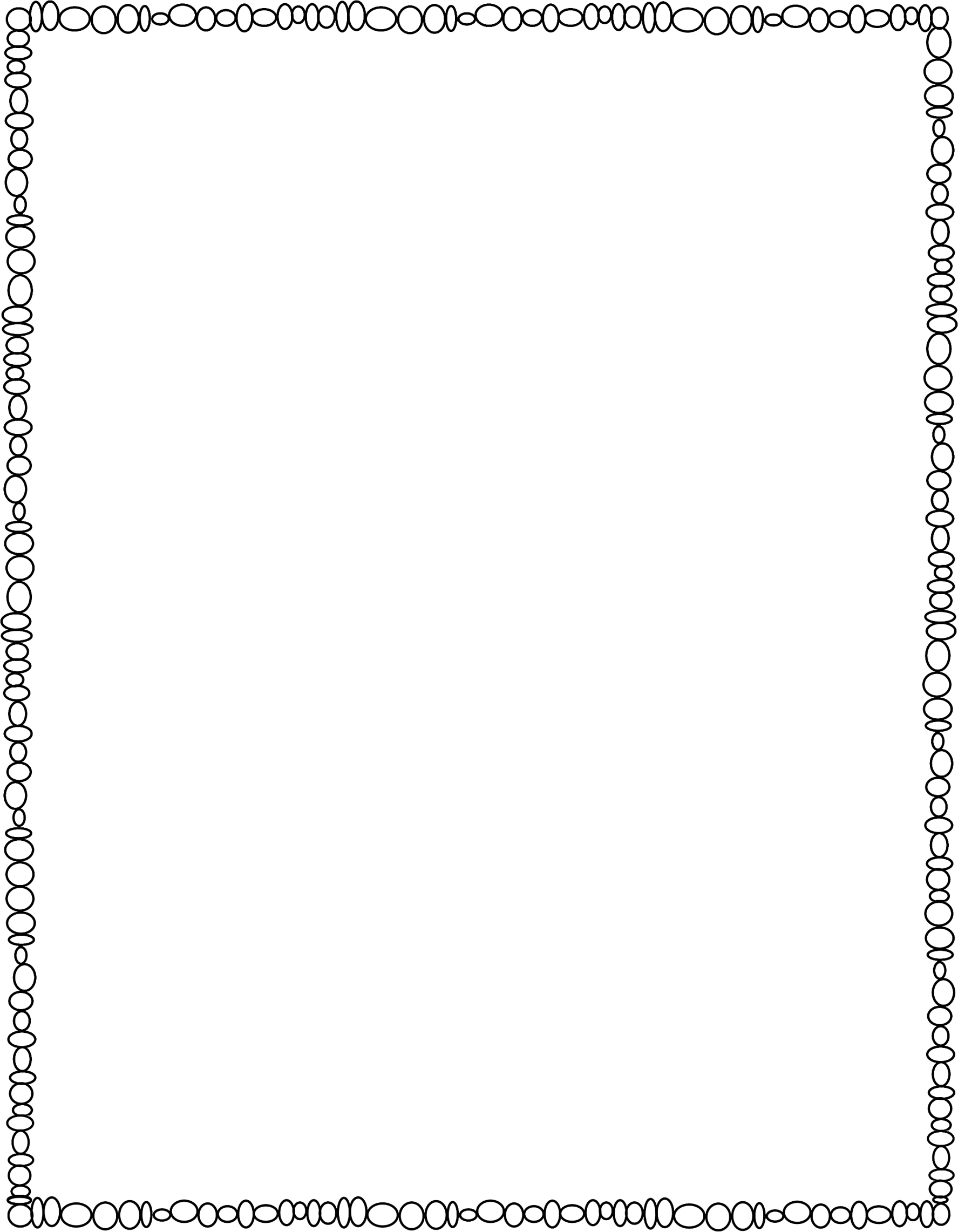 Date:
Student Groupings
©www.thecurriculumcorner.com
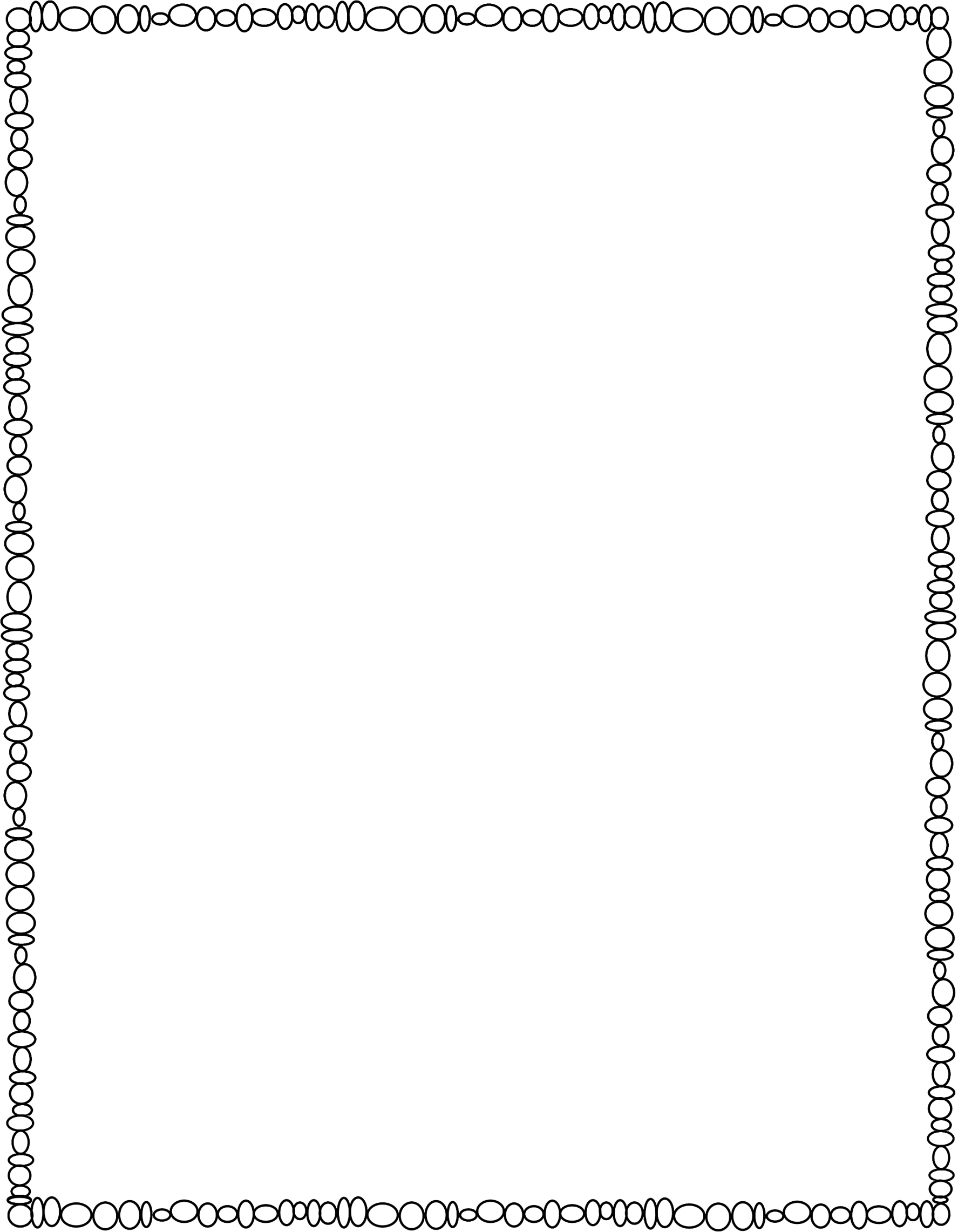 Date:
Student Groupings
©www.thecurriculumcorner.com
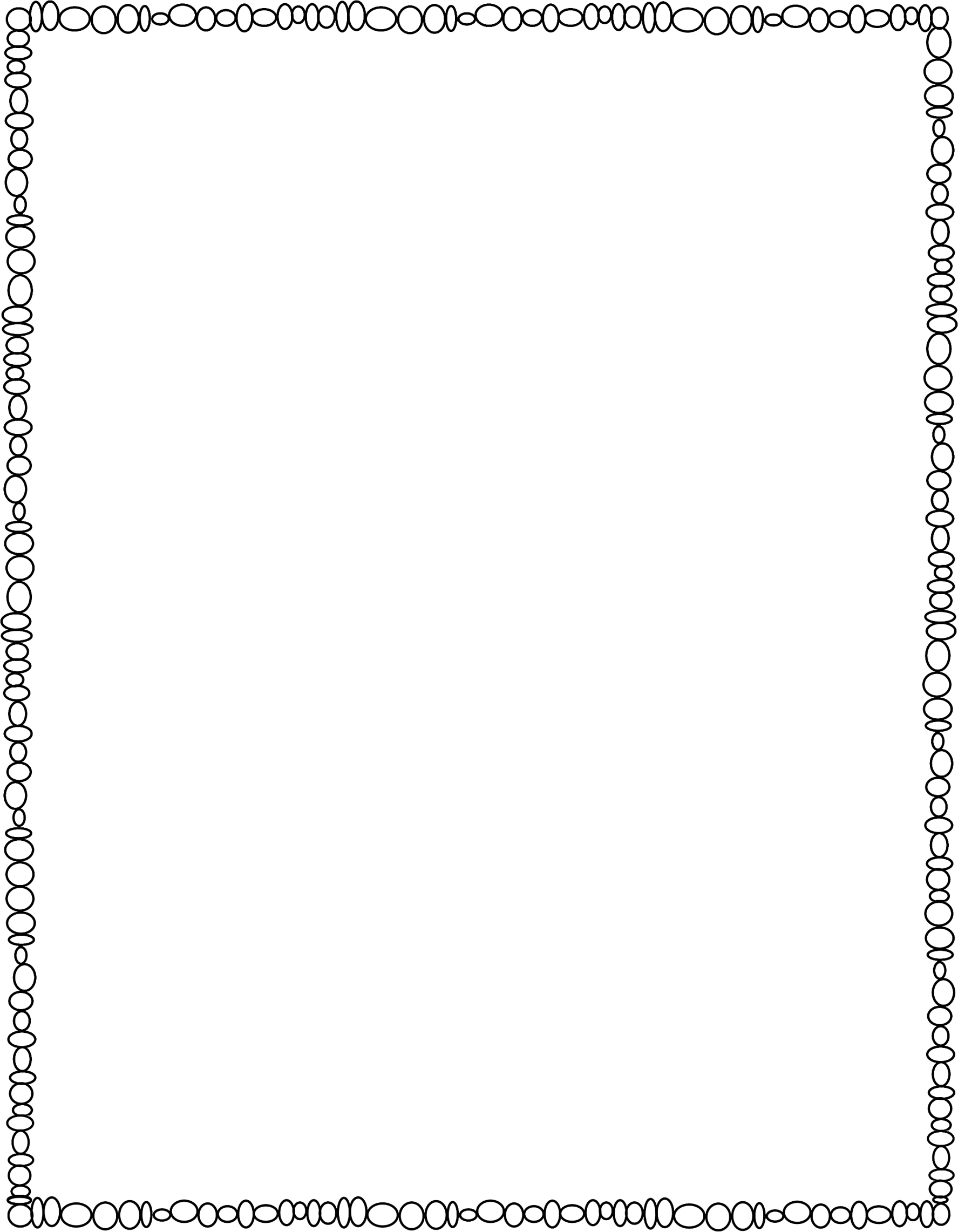 Status of the Class
Week of:
©www.thecurriculumcorner.com
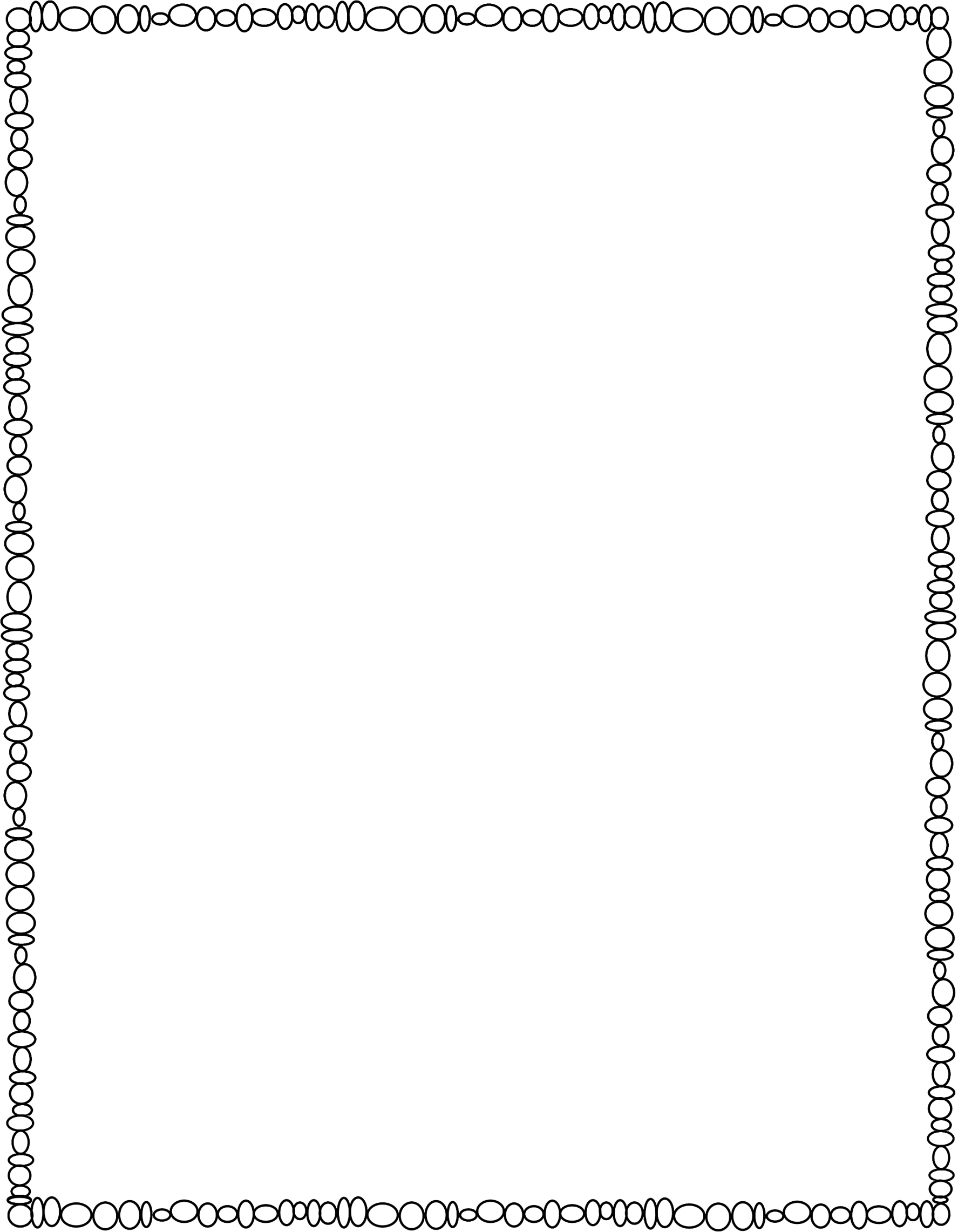 Status of the Class
Date:
©www.thecurriculumcorner.com
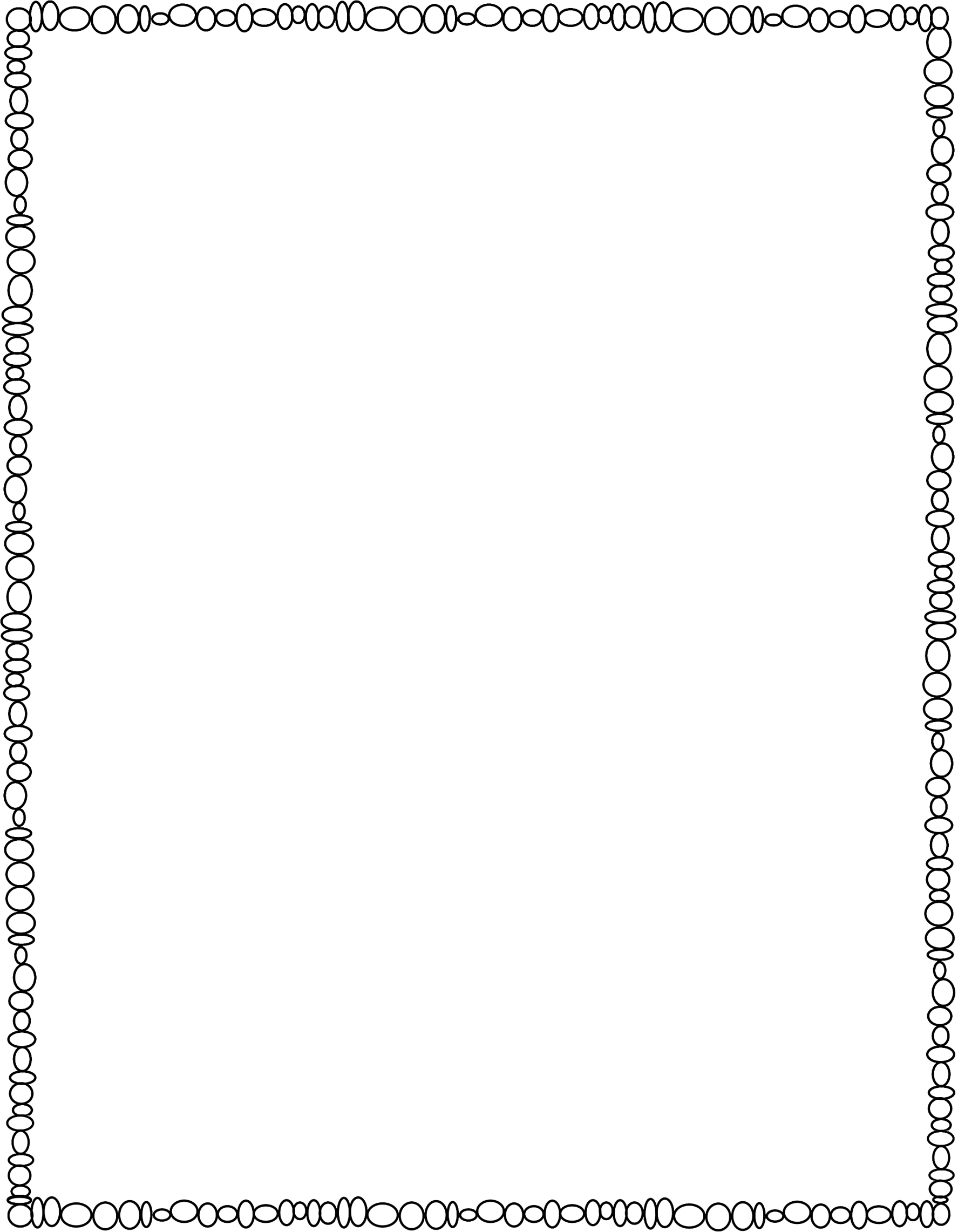 Status of the Class
Week of:
©www.thecurriculumcorner.com
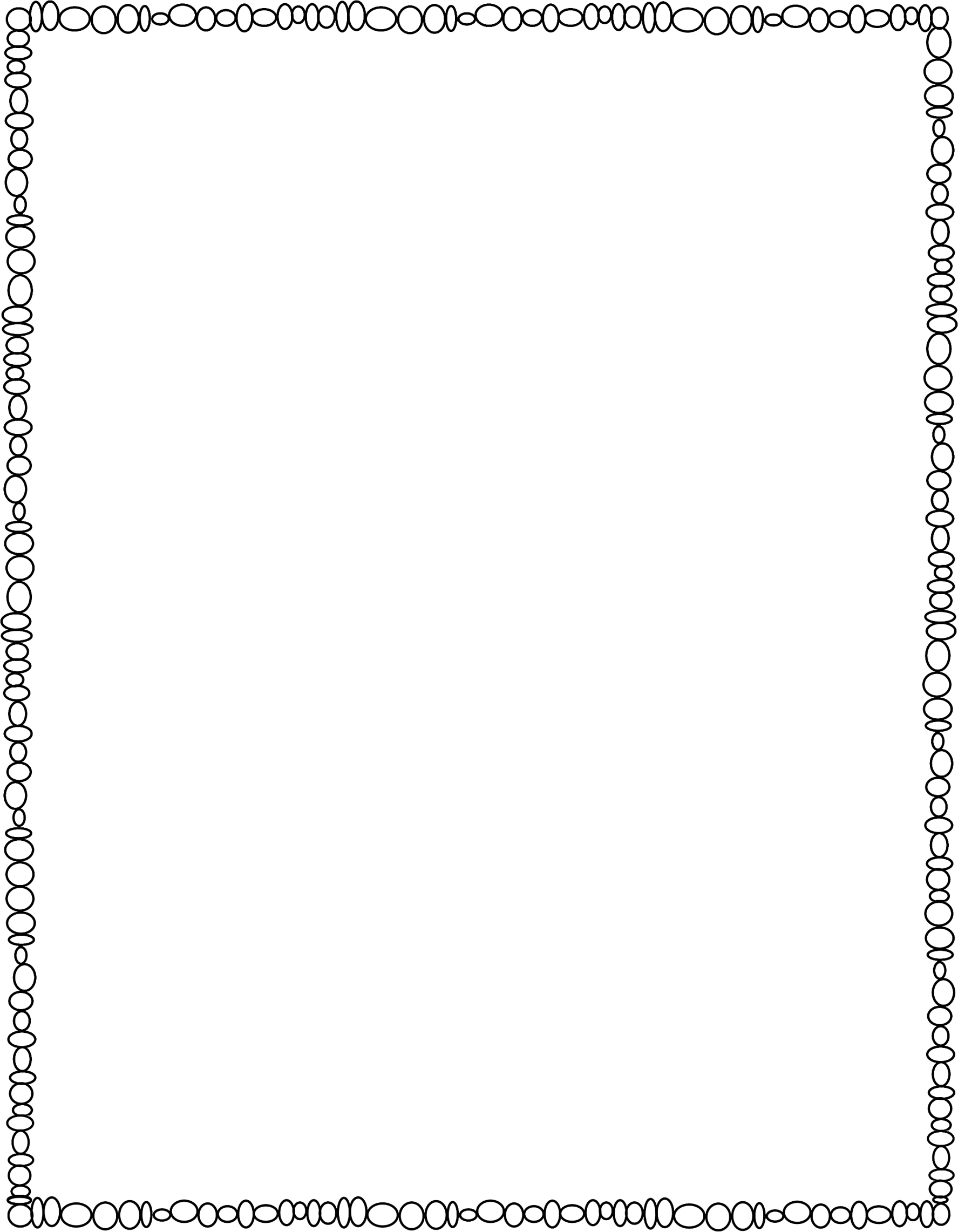 Status of the Class
Date:
©www.thecurriculumcorner.com
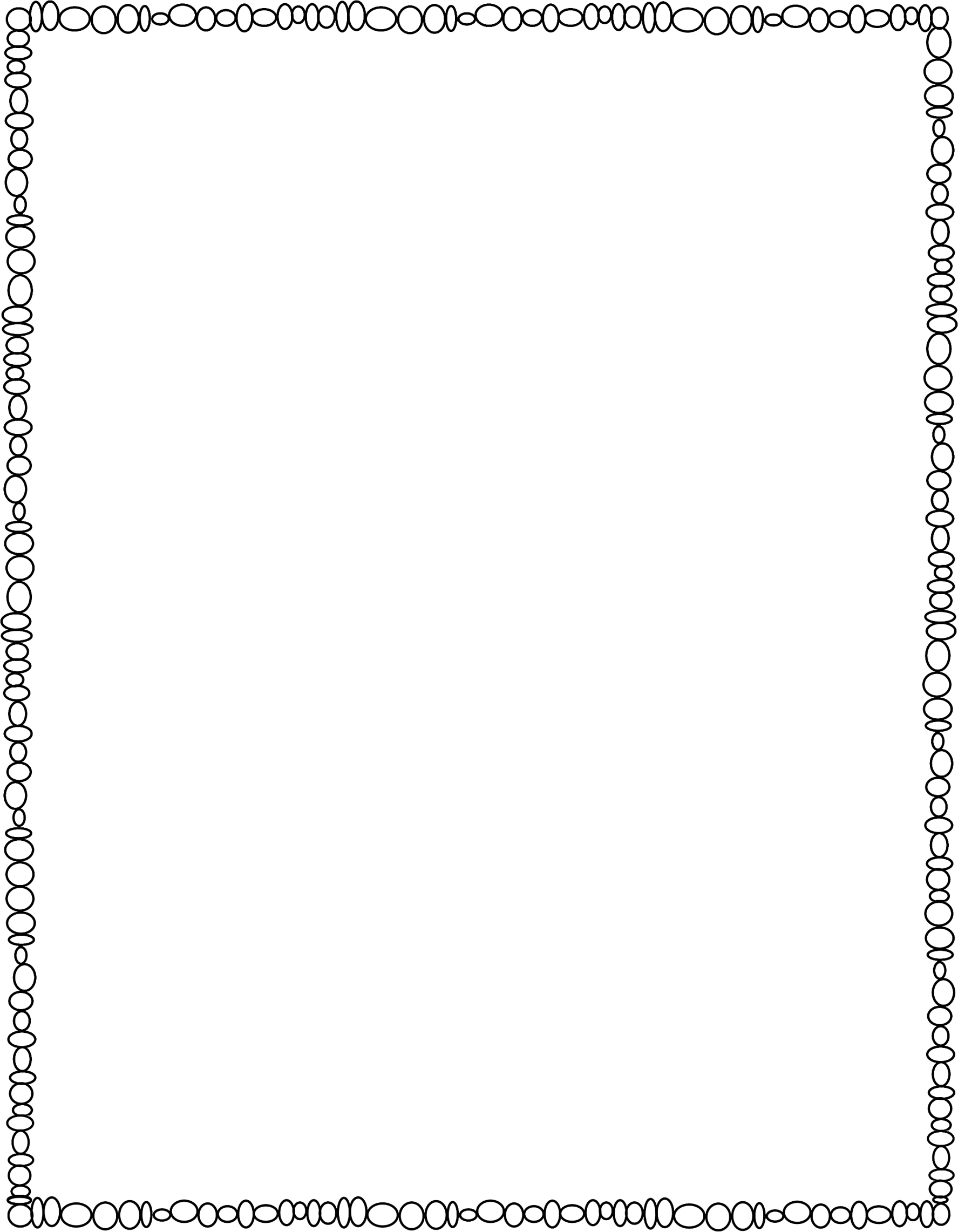 Conference Schedule
Week of:
Notes::
©www.thecurriculumcorner.com
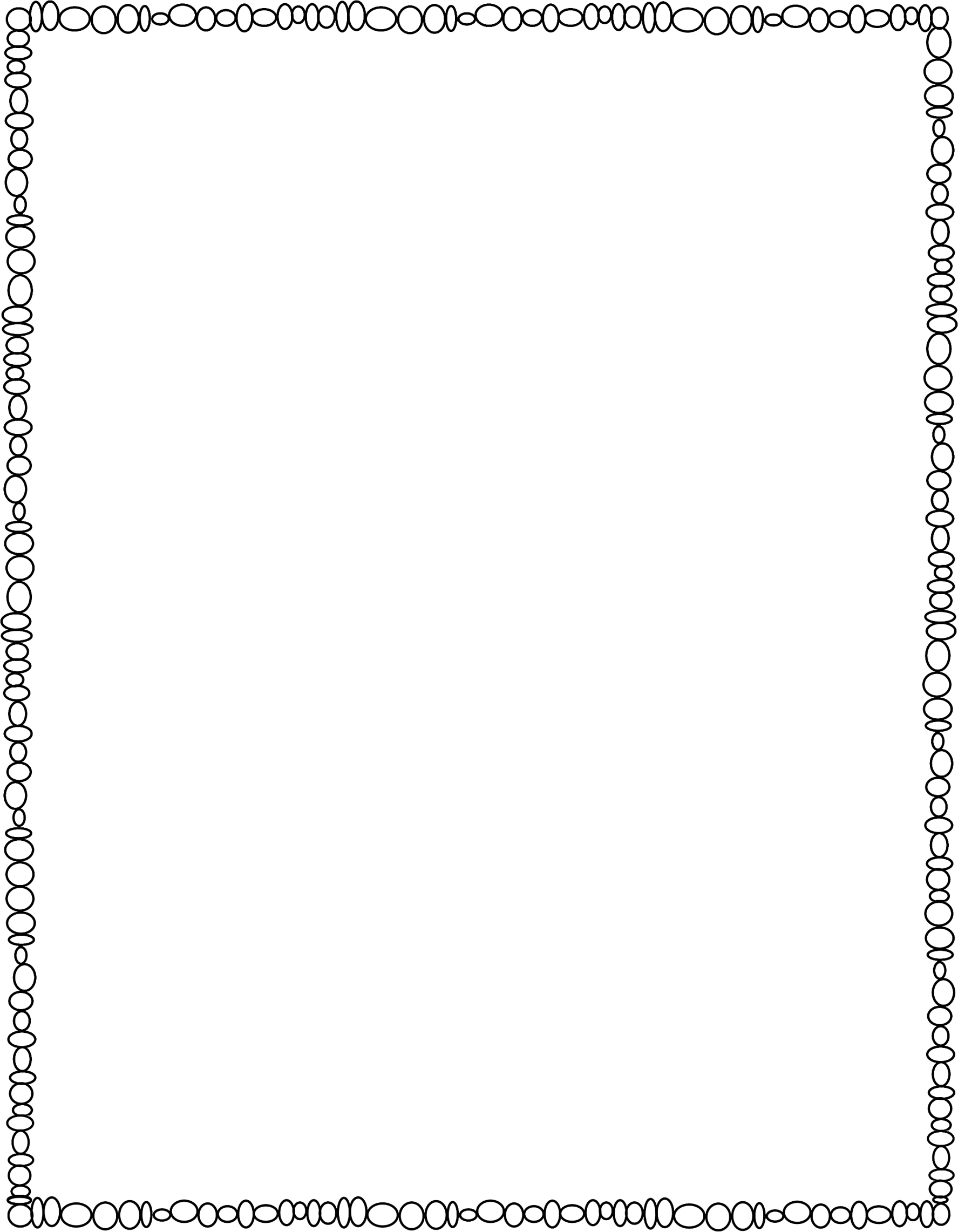 Conference Schedule
Week of:
©www.thecurriculumcorner.com
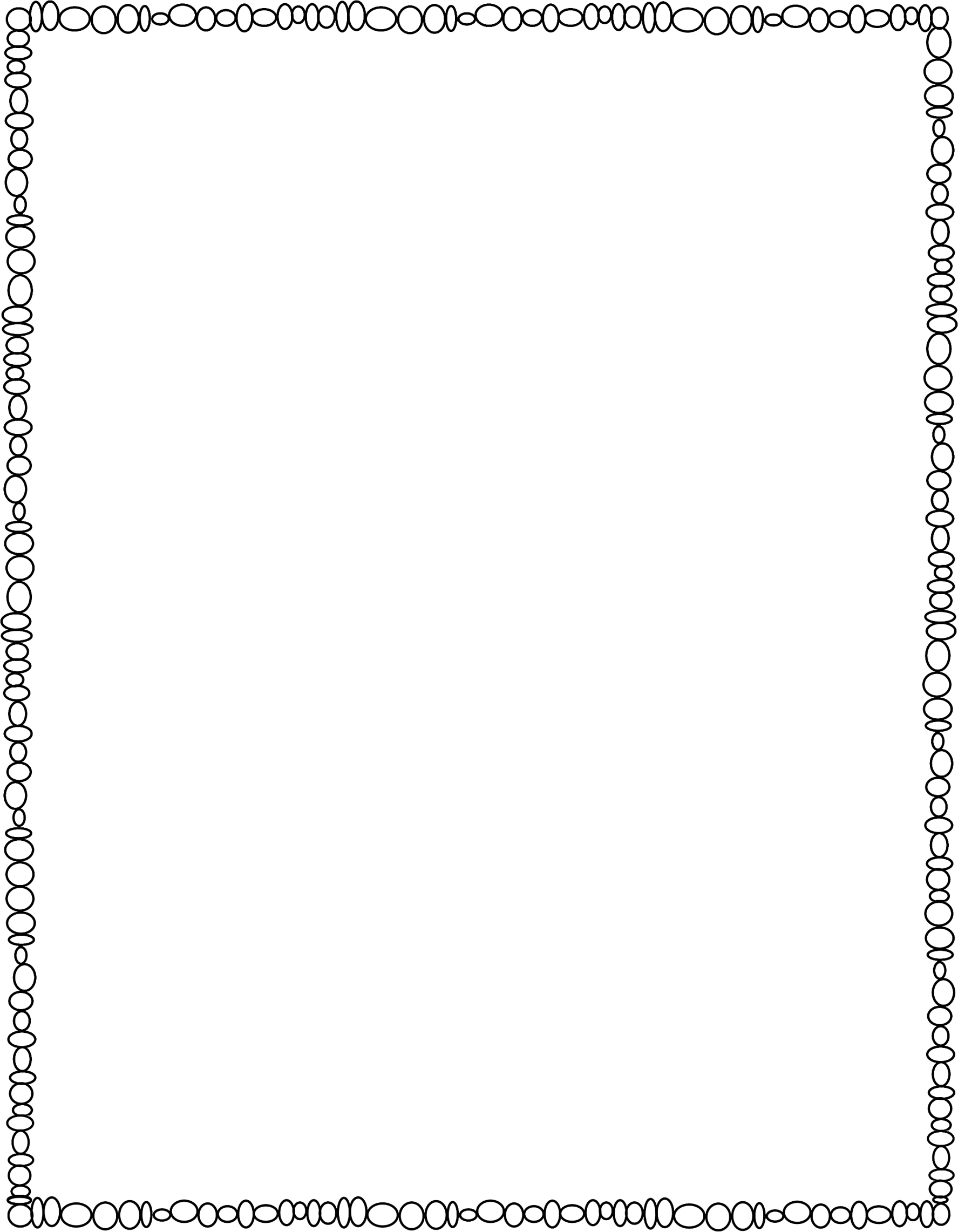 Conference Schedule
Monday
Tuesday
Wednesday
Thursday
Friday
©www.thecurriculumcorner.com
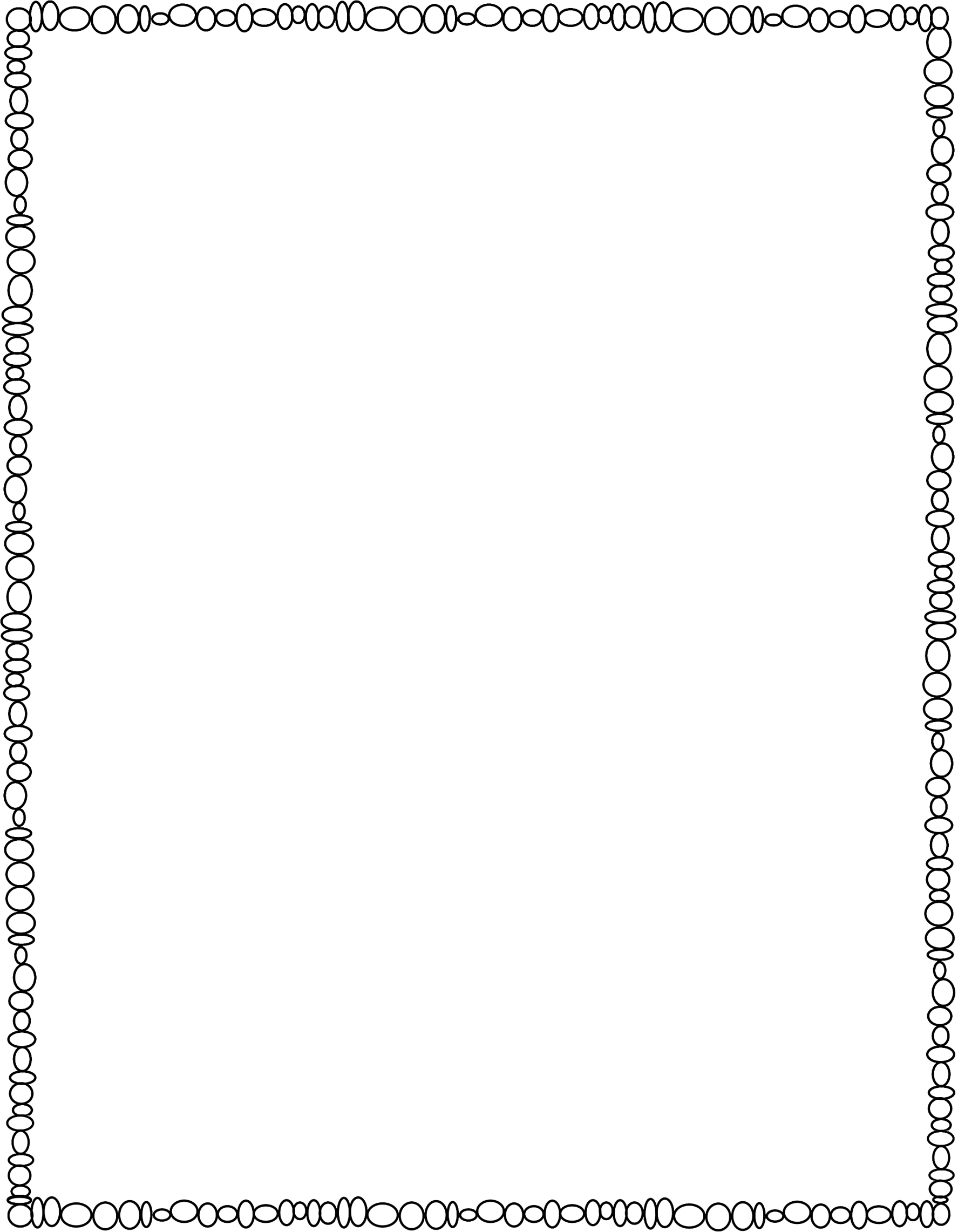 Independent Writing Conference Form
Student:
Goals::
©www.thecurriculumcorner.com
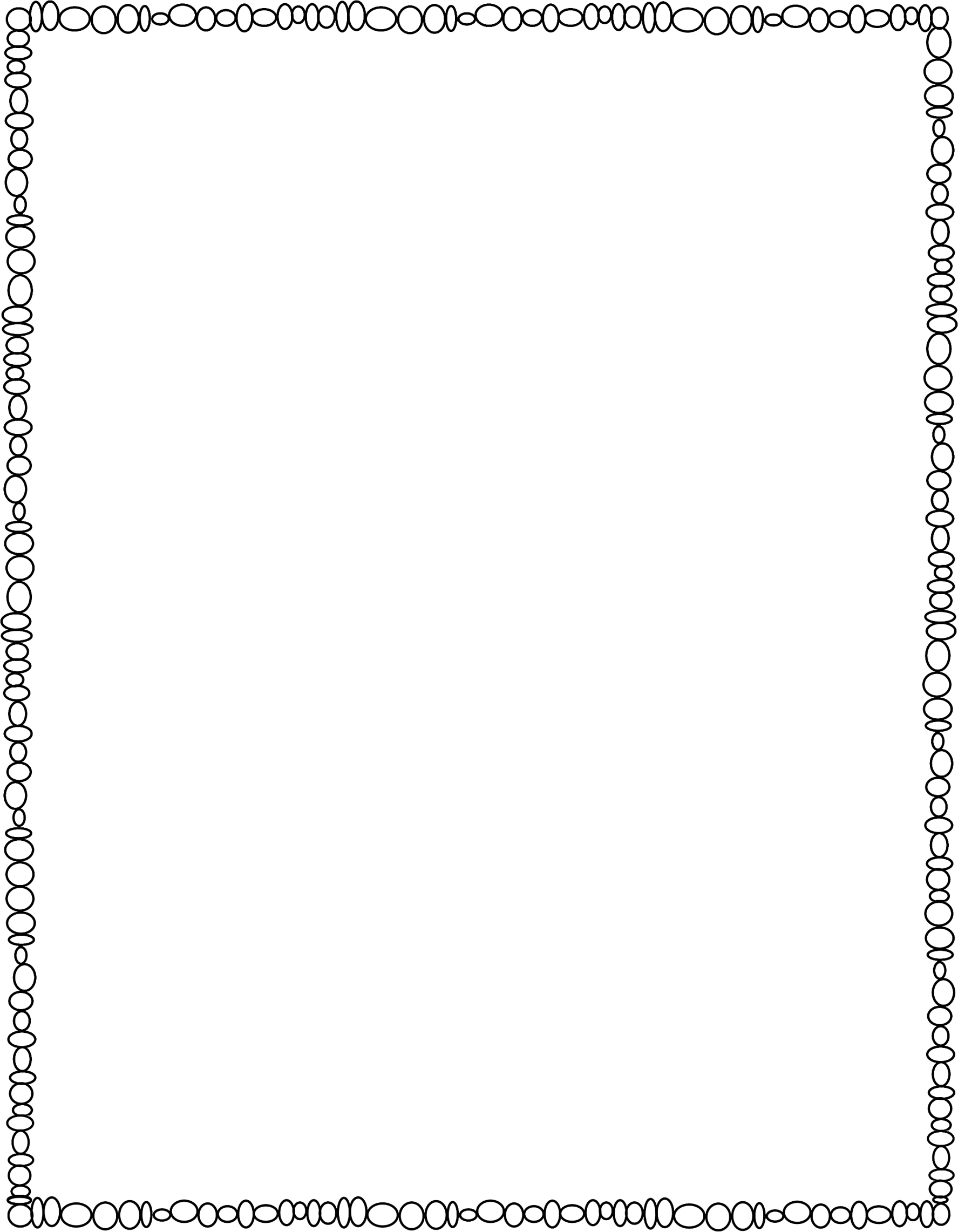 Independent Writing Conference Form
Student:
Goals::
Standards:
©www.thecurriculumcorner.com
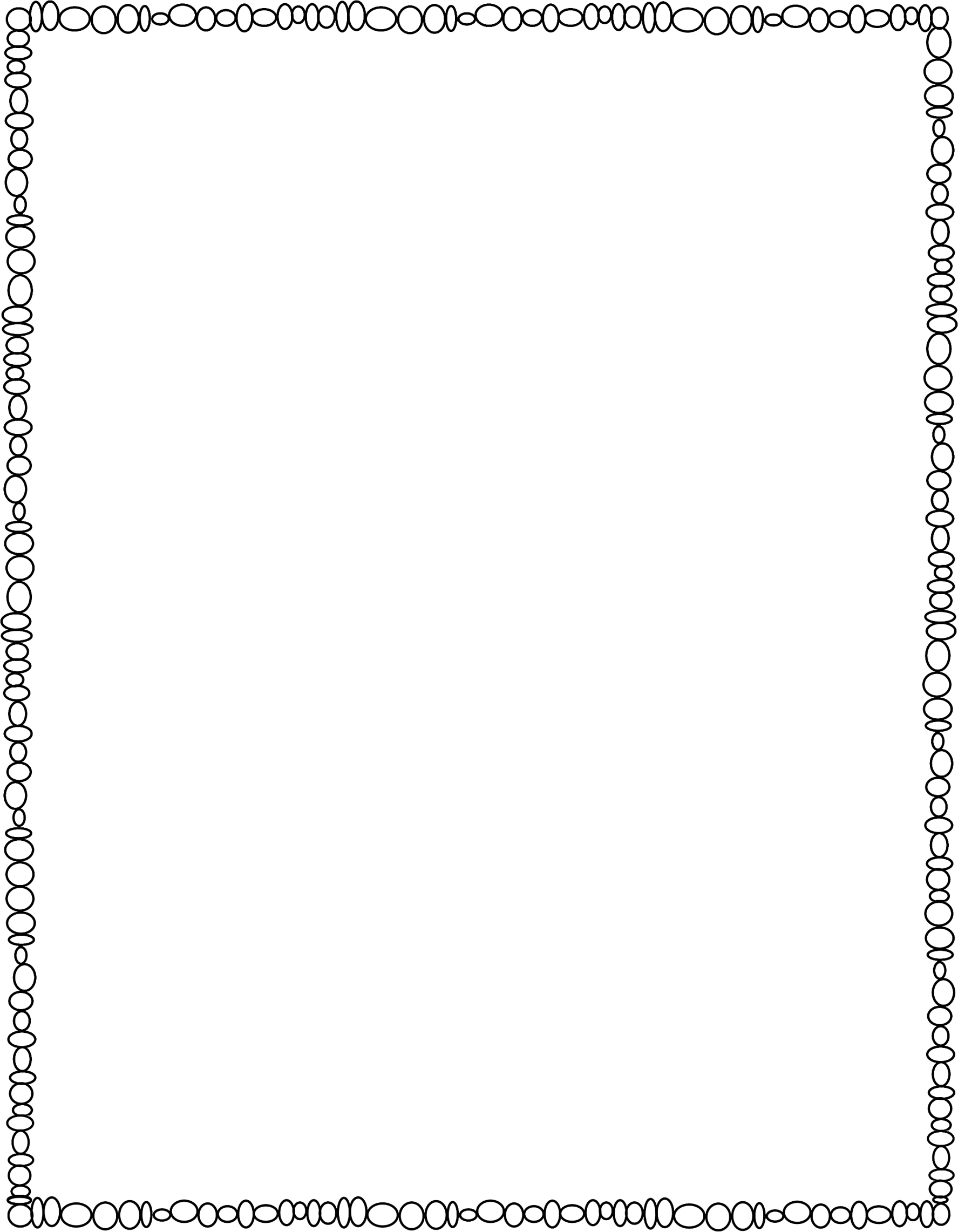 Student:
Writing Conference Form
Focus:
Notes:
Focus:
Notes:
©www.thecurriculumcorner.com
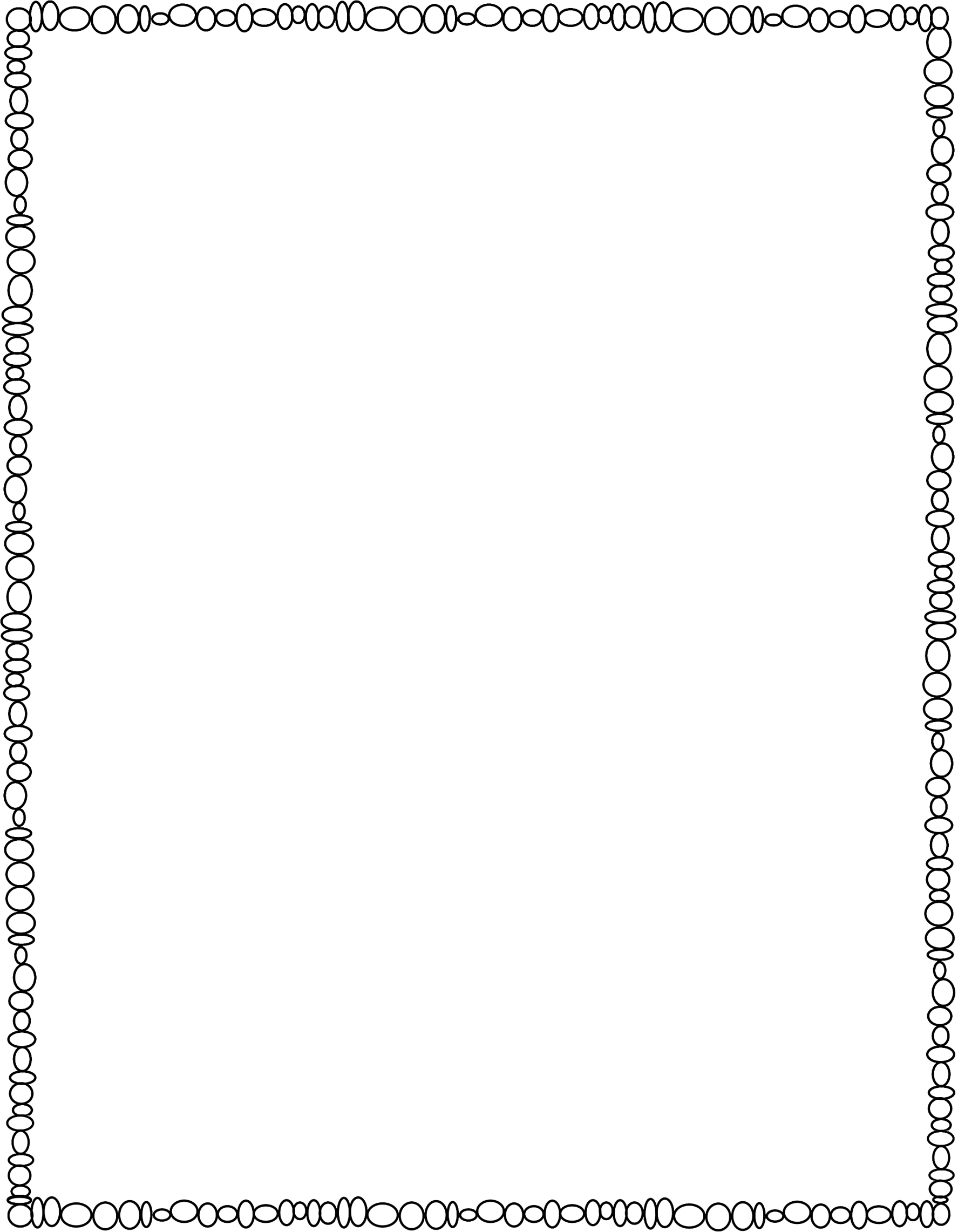 Student:
©www.thecurriculumcorner.com
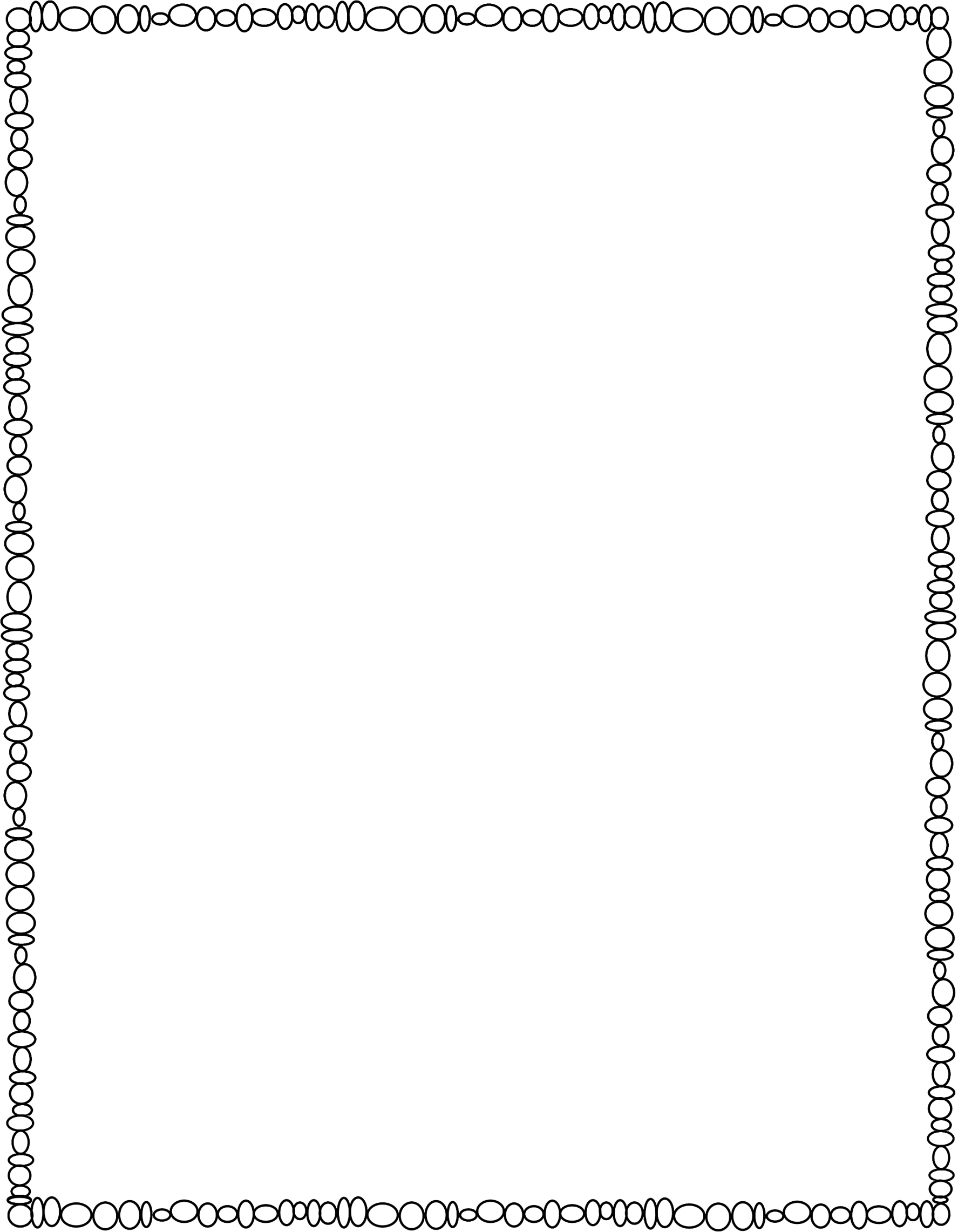 Student:
©www.thecurriculumcorner.com
Writing Conference Form	Student:
Progress Show          O - Outstanding    S – Satisfactory    I – Improving   NI – Needs Improvement
©www.thecurriculumcorner.com
Writing Conference Form	Student:
©www.thecurriculumcorner.com
Writing Conference Form	Student:
Progress Show          O - Outstanding    S – Satisfactory    I – Improving   NI – Needs Improvement
©www.thecurriculumcorner.com
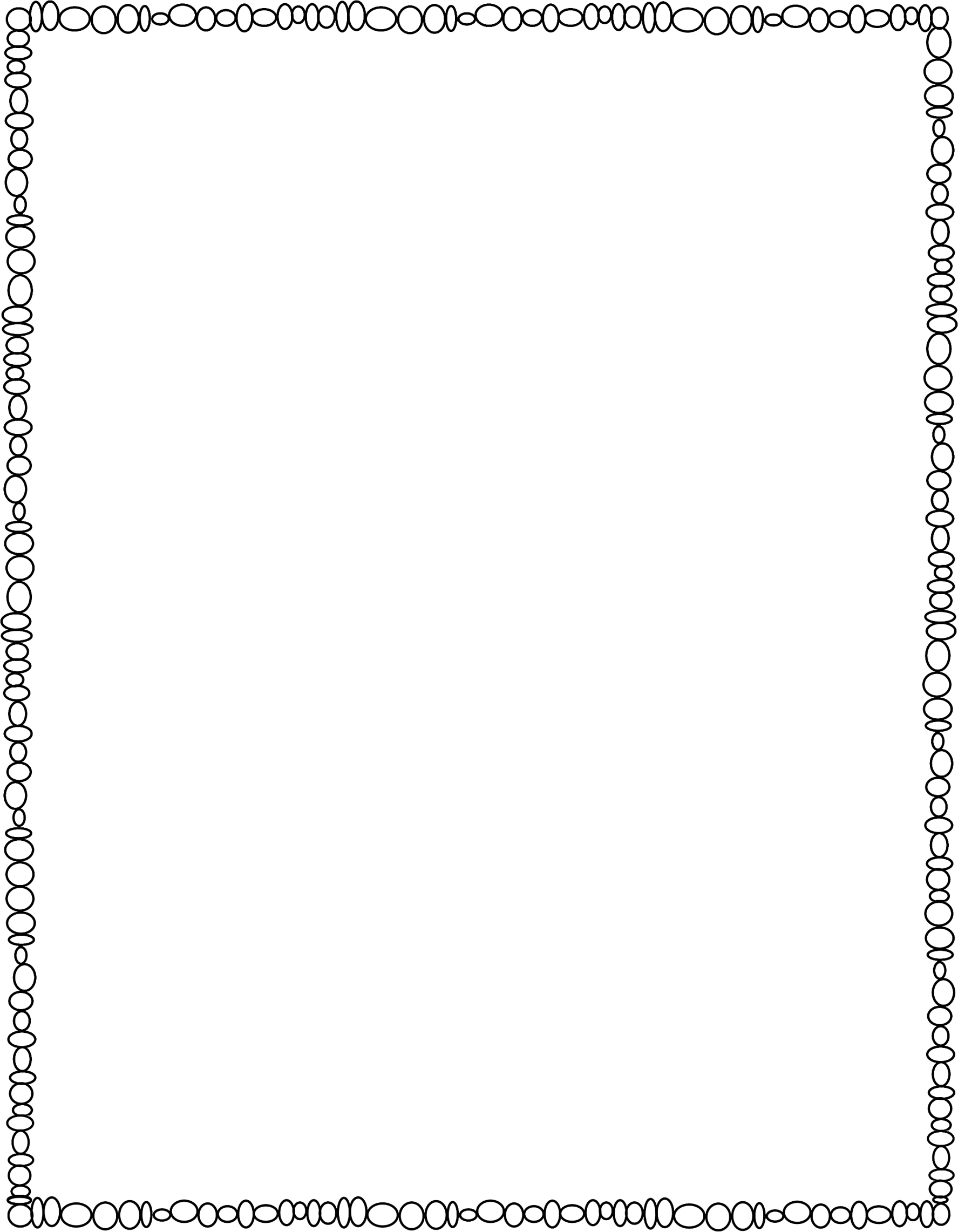 Date:
Writing Intervention Tracking
Student Name;
Age:
Teacher:
Concerns
Strengths
Successful Strategies
Next Steps
Parent Contact / Input
©www.thecurriculumcorner.com
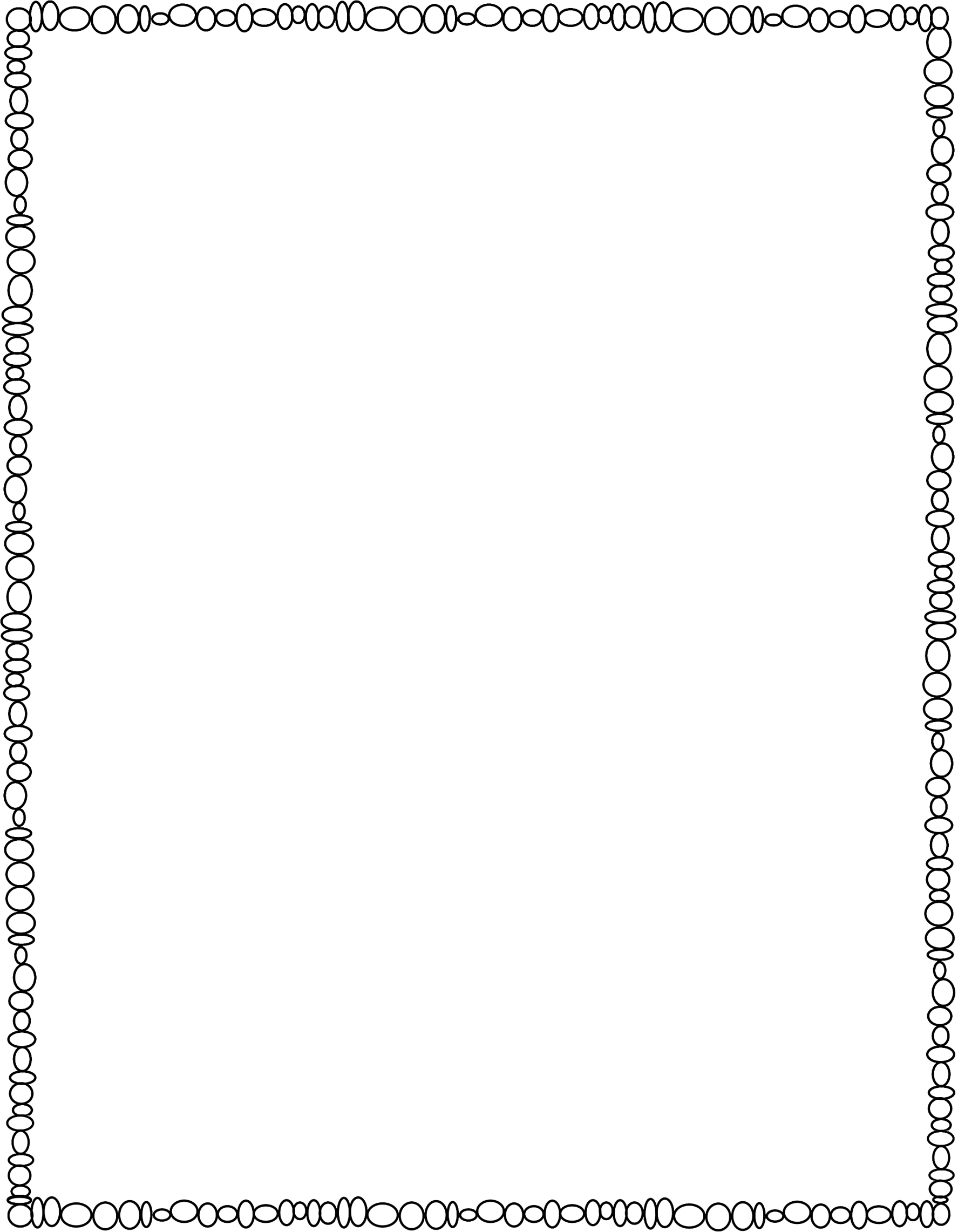 Mentor Texts
Book: __________________________________________________
Author: ________________________________________________
Summary: _____________________________________________
________________________________________________________
This book would be great to teach: ____________________
________________________________________________________
Why? ____________________________________________________________________________________________________________________________________________________________________
Book: __________________________________________________
Author: ________________________________________________
Summary: _____________________________________________
________________________________________________________
This book would be great to teach: ____________________
________________________________________________________
Why? ____________________________________________________________________________________________________________________________________________________________________
©www.thecurriculumcorner.com
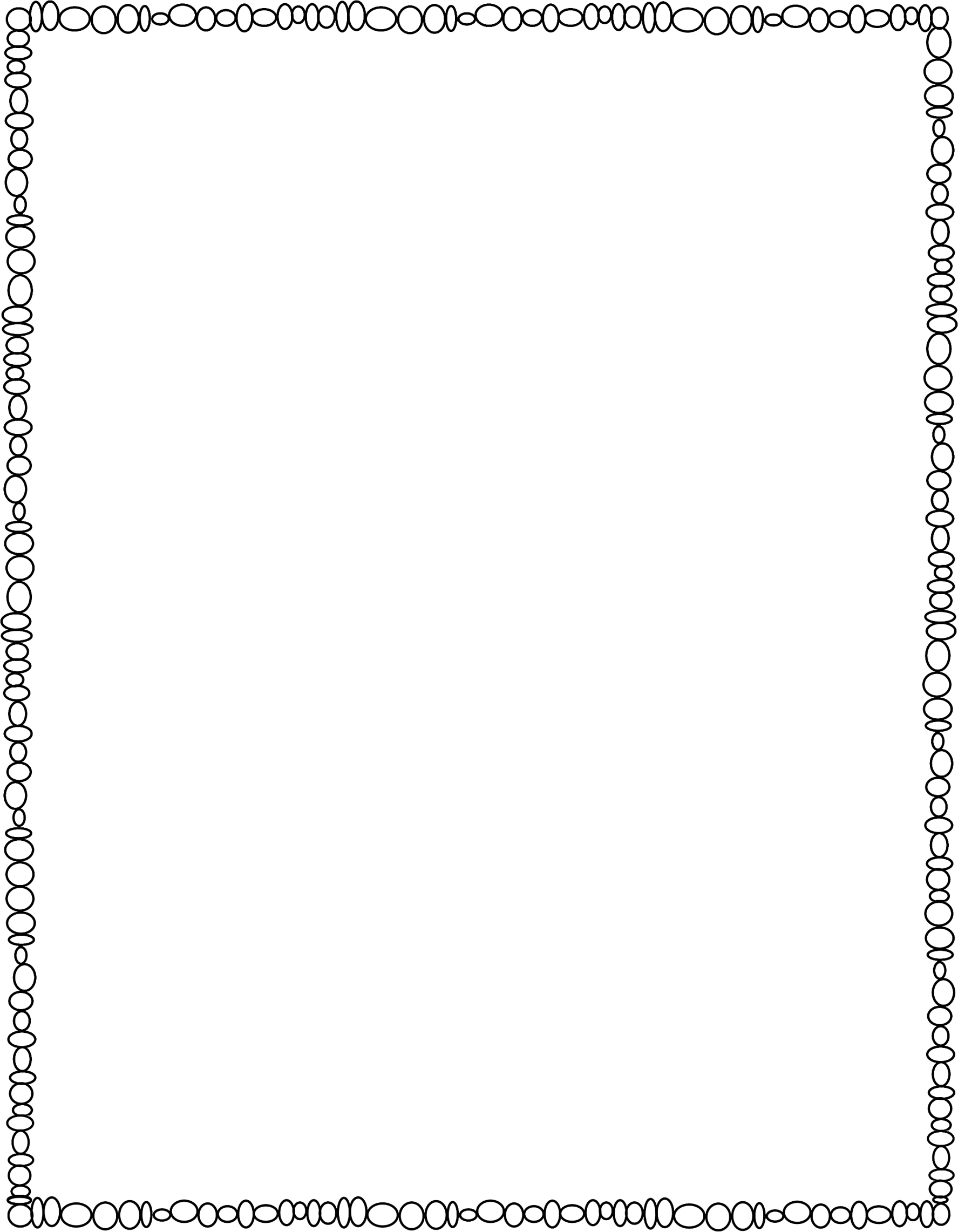 Mentor Texts
Book: __________________________________________________
Author: ________________________________________________
Unit of Study: __________________________________________
Book: __________________________________________________
Author: ________________________________________________
Unit of Study: __________________________________________
Book: __________________________________________________
Author: ________________________________________________
Unit of Study: __________________________________________
Book: __________________________________________________
Author: ________________________________________________
Unit of Study: __________________________________________
Book: __________________________________________________
Author: ________________________________________________
Unit of Study: __________________________________________
©www.thecurriculumcorner.com
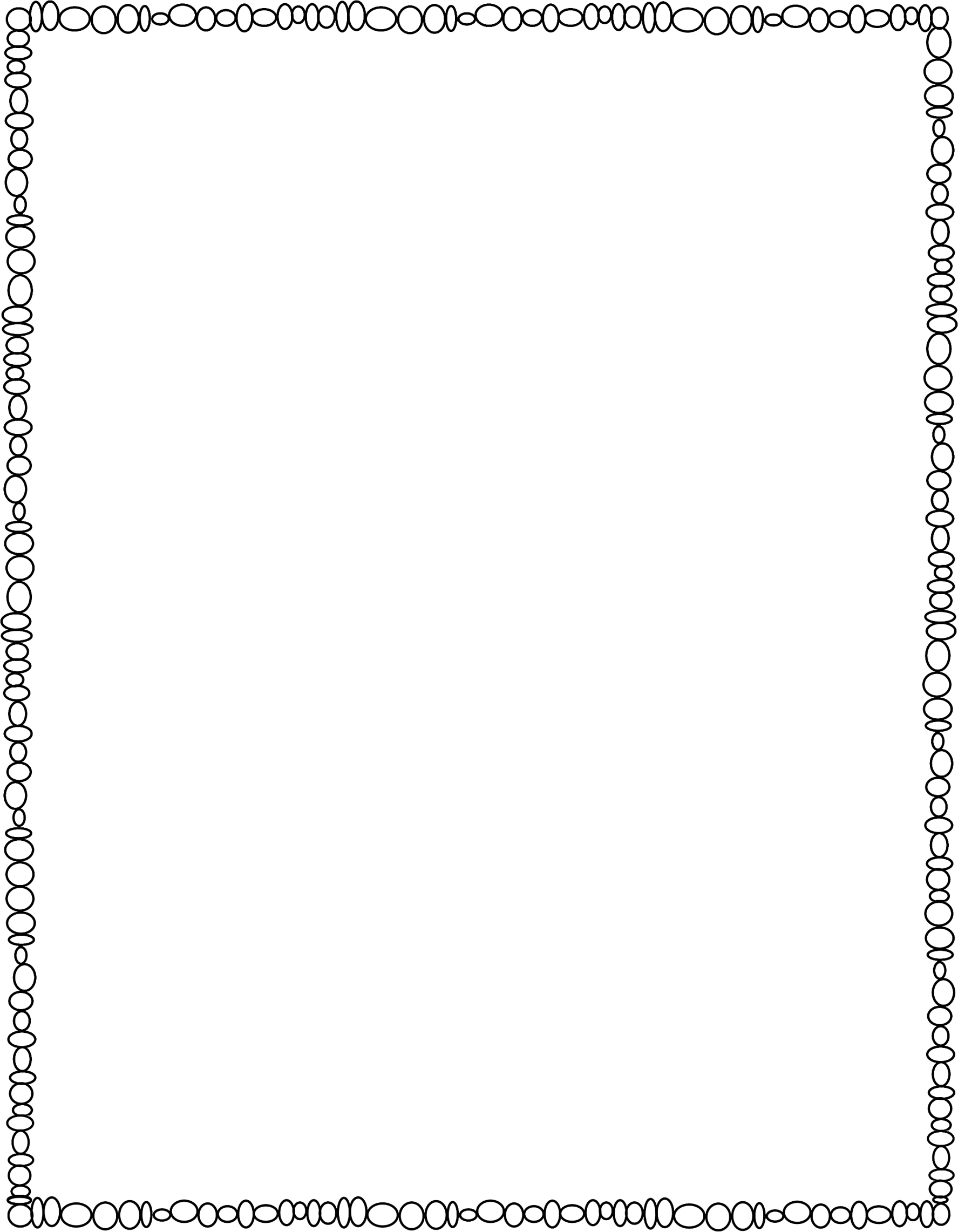 Mentor Texts
©www.thecurriculumcorner.com
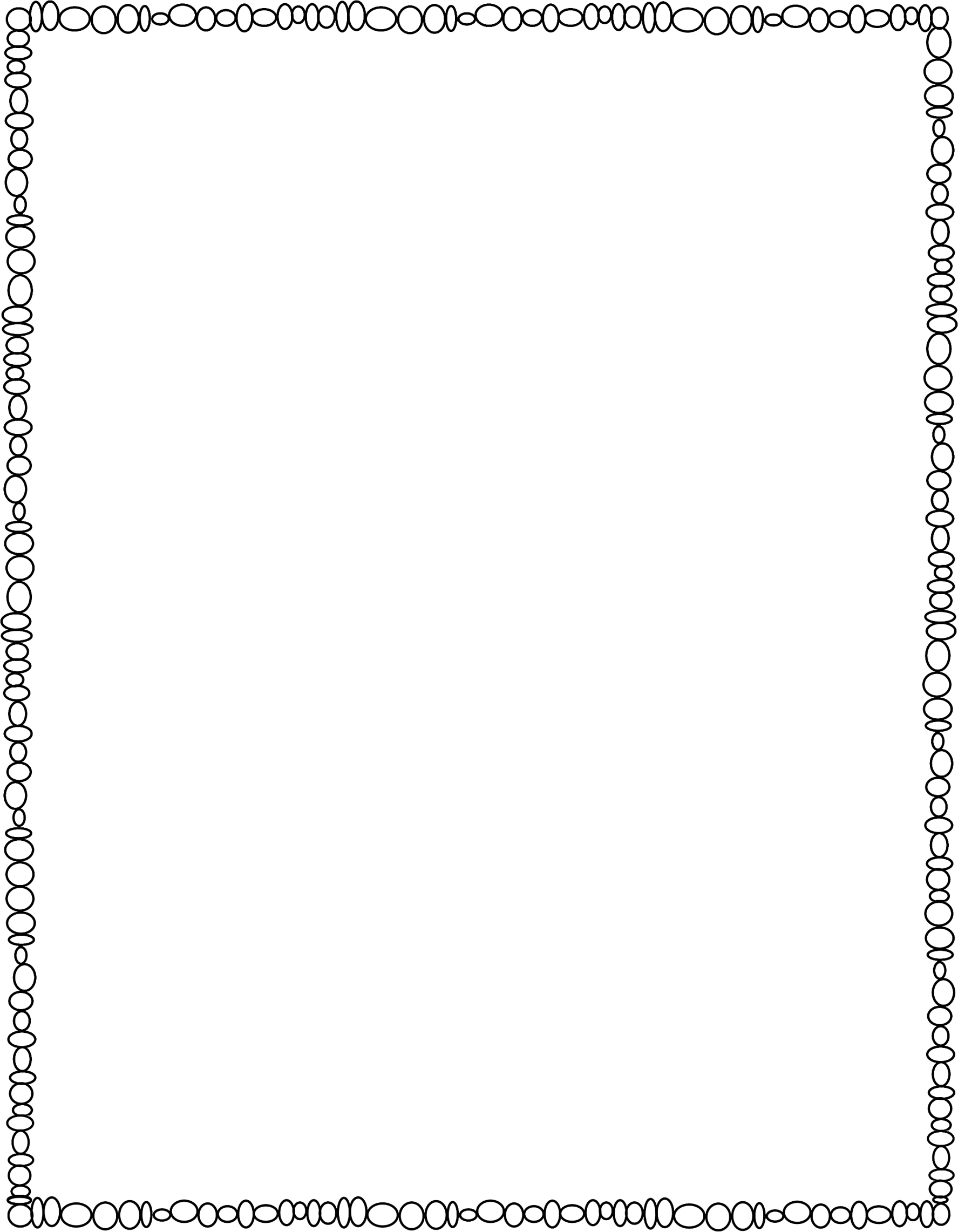 Mentor Texts for ________________________
©www.thecurriculumcorner.com
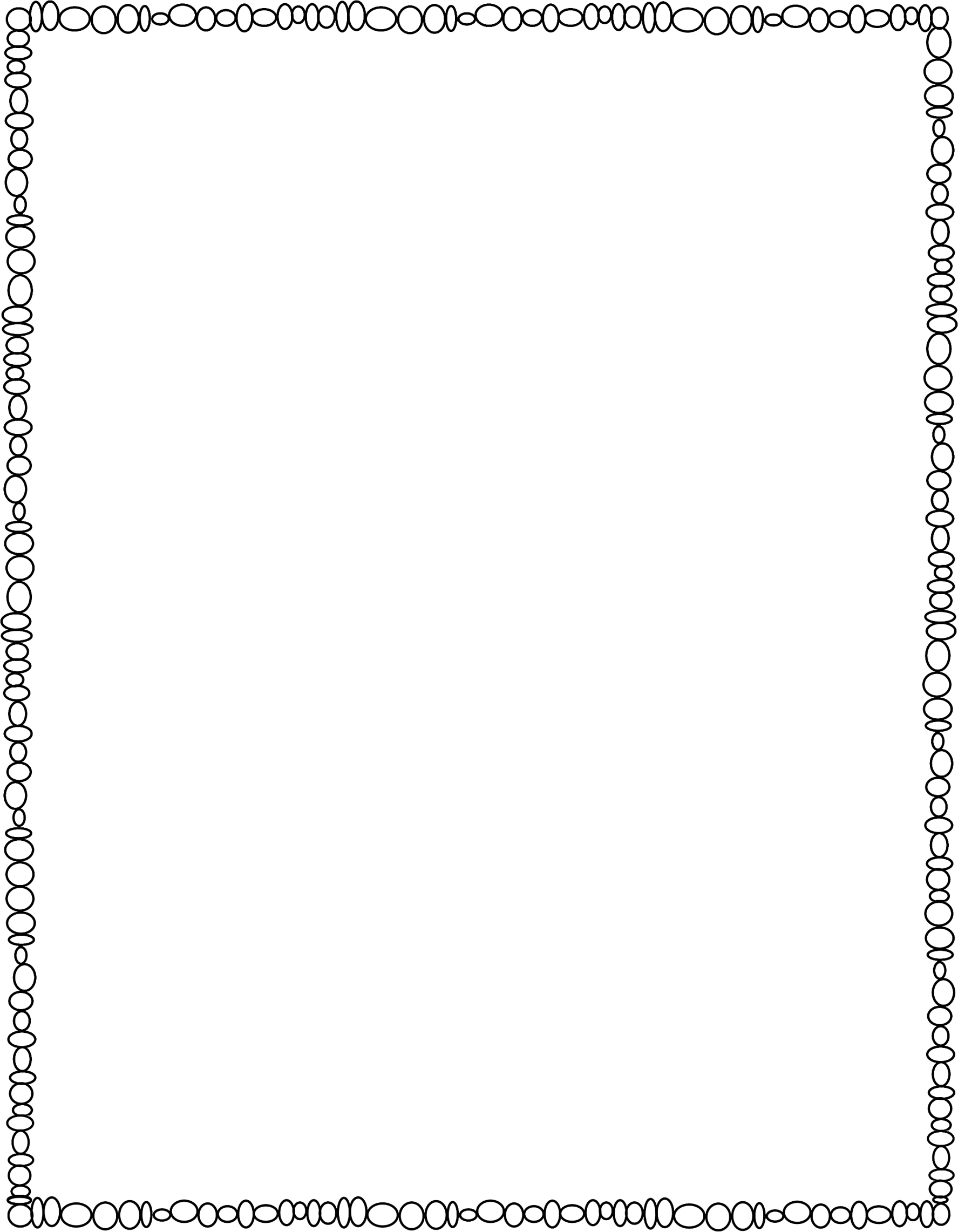 Week of:
Things to Do
Monday
Tuesday
Wednesday
Thursday
Friday
©www.thecurriculumcorner.com
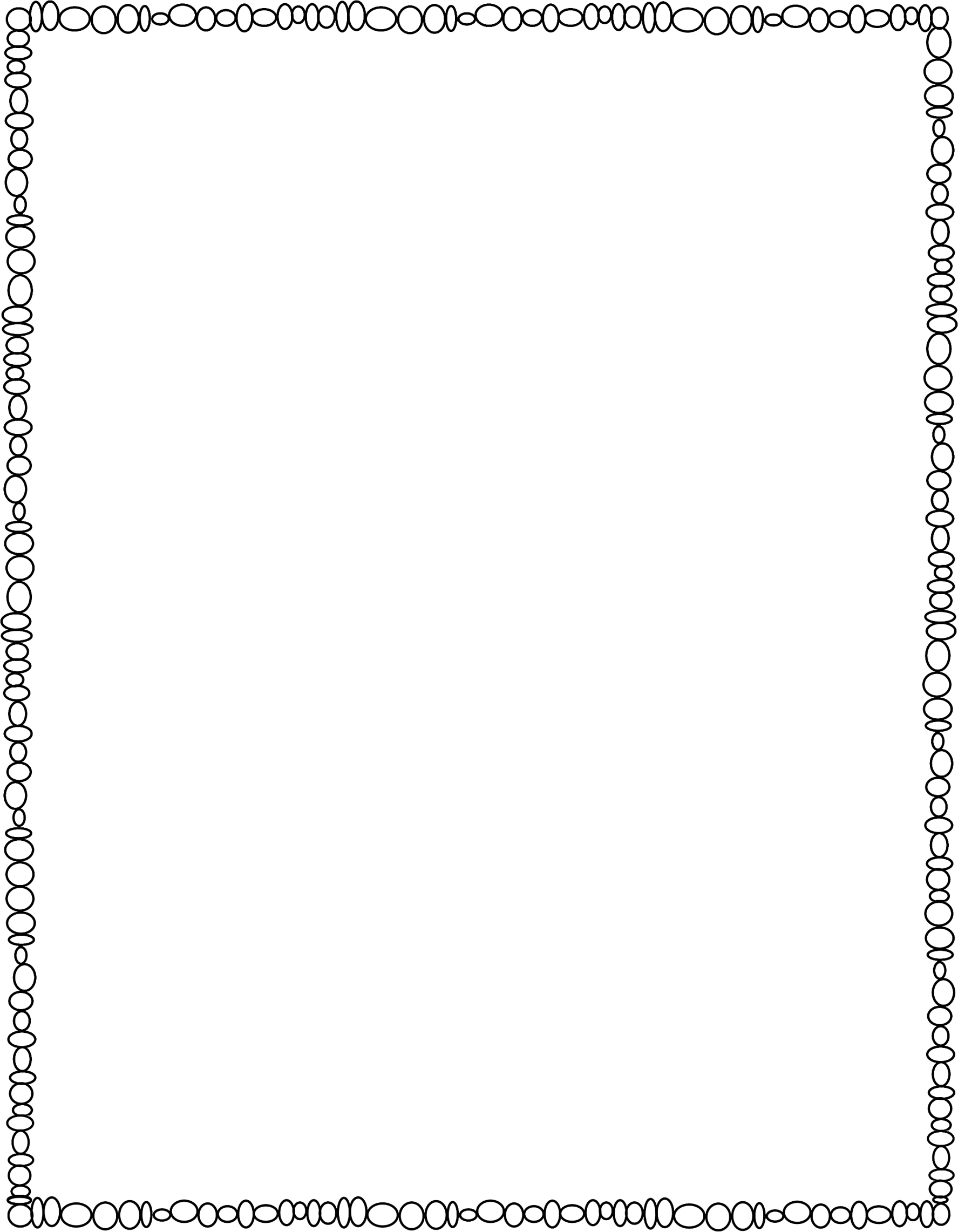 Books to Purchase
©www.thecurriculumcorner.com
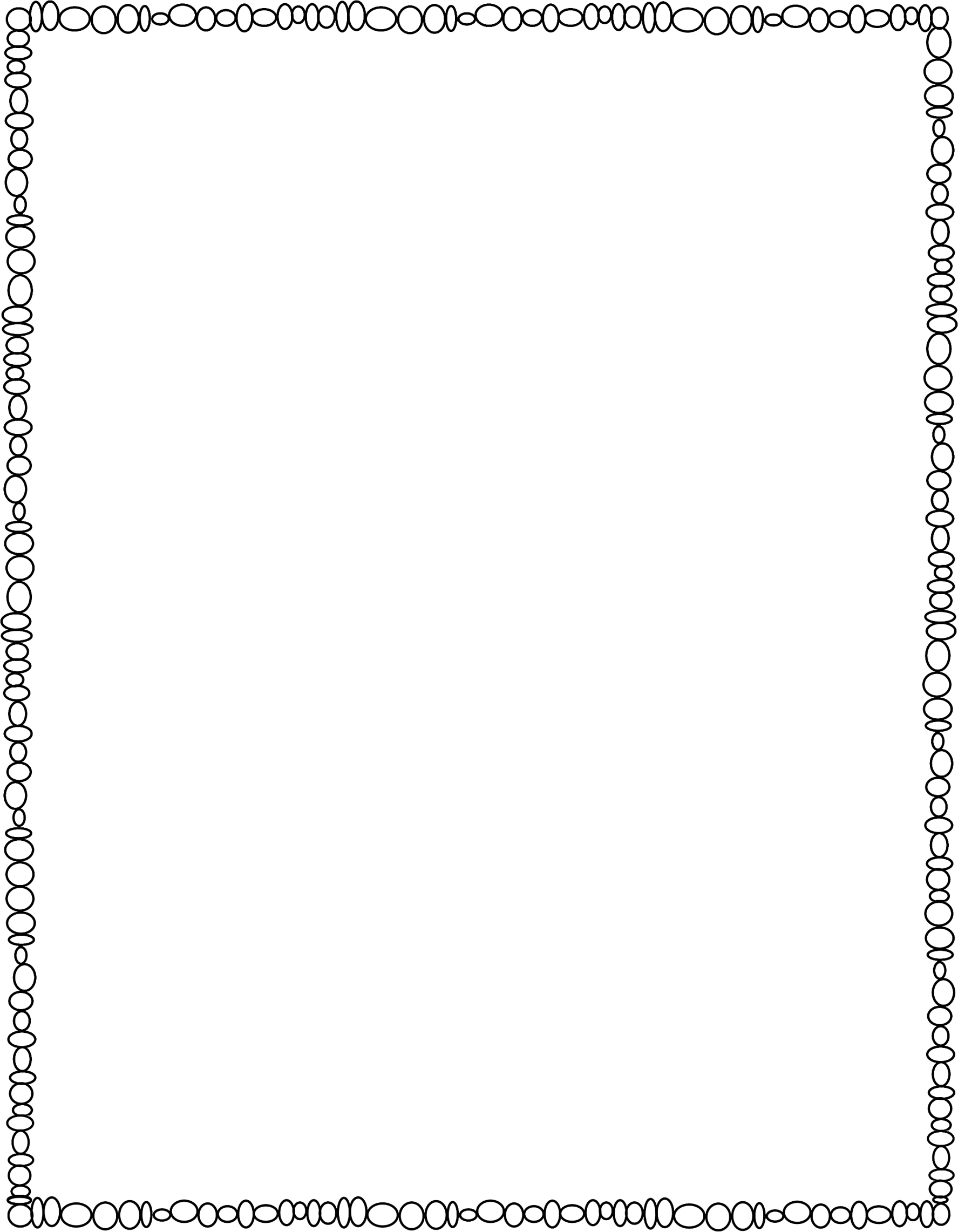 Reference Web Sites
©www.thecurriculumcorner.com
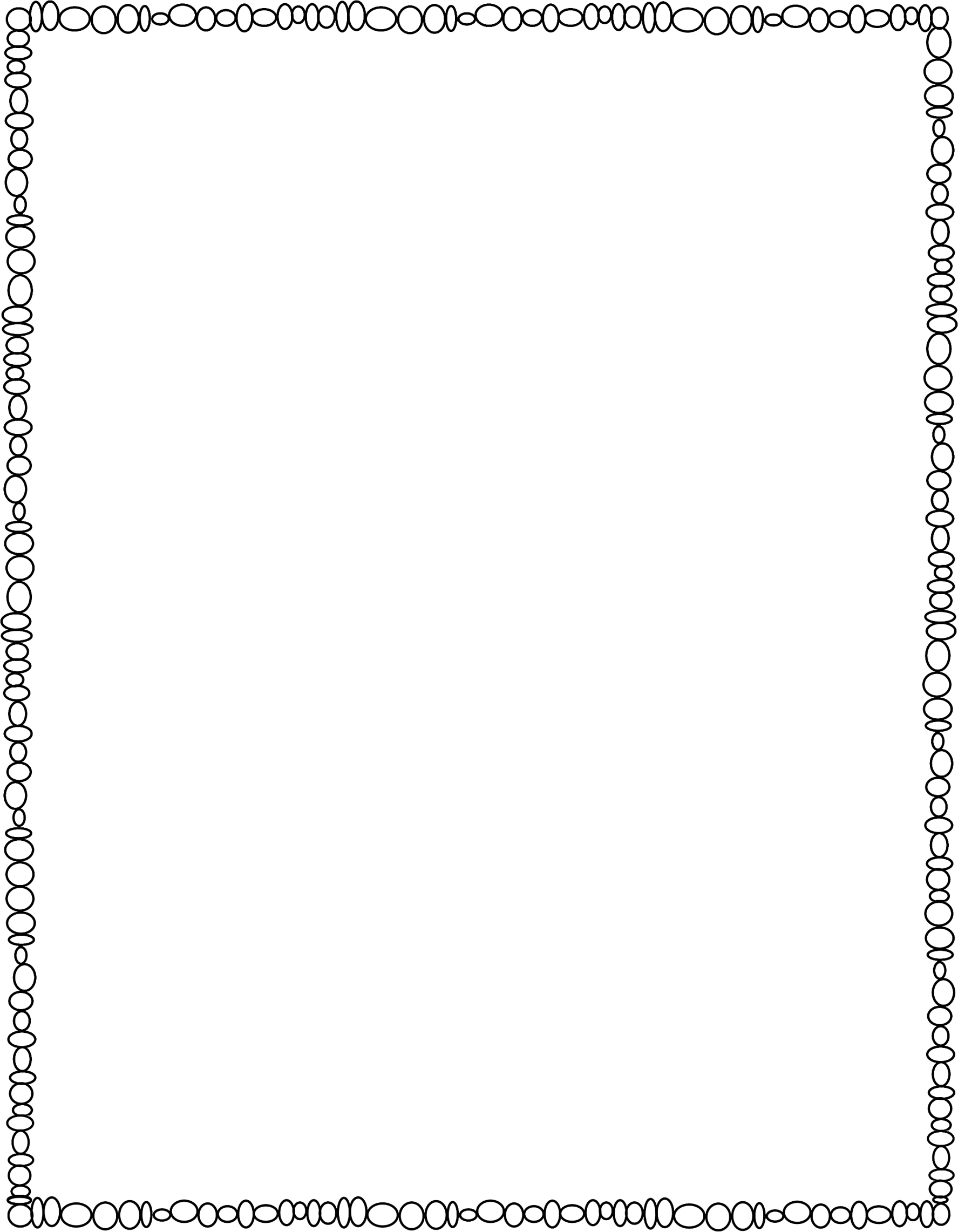 Supports Needed

Teacher:  ________________________________________ Grade:  ____
Student:
Student:
Student:
Student:
Student:
©www.thecurriculumcorner.com
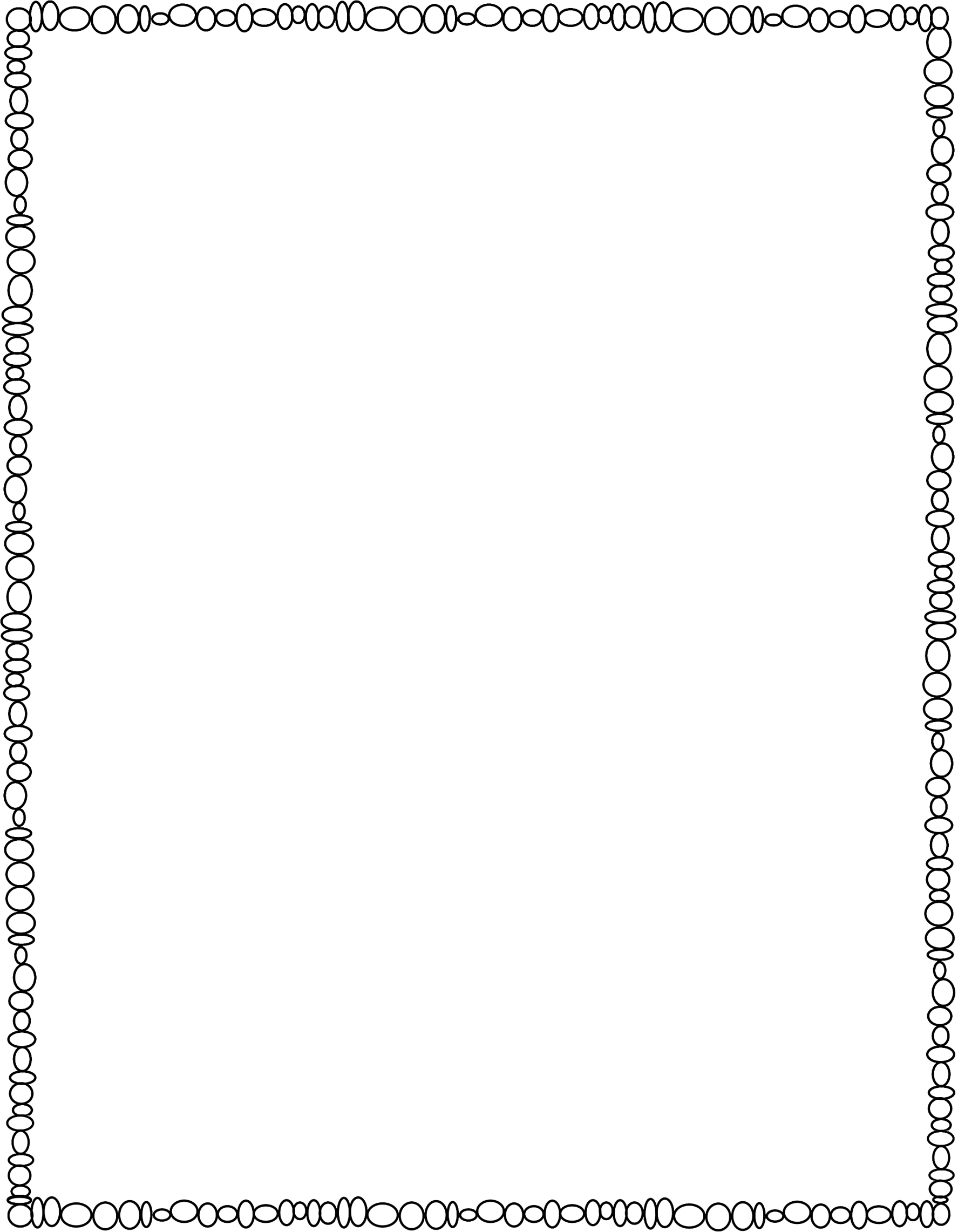 Important Reminders
©www.thecurriculumcorner.com
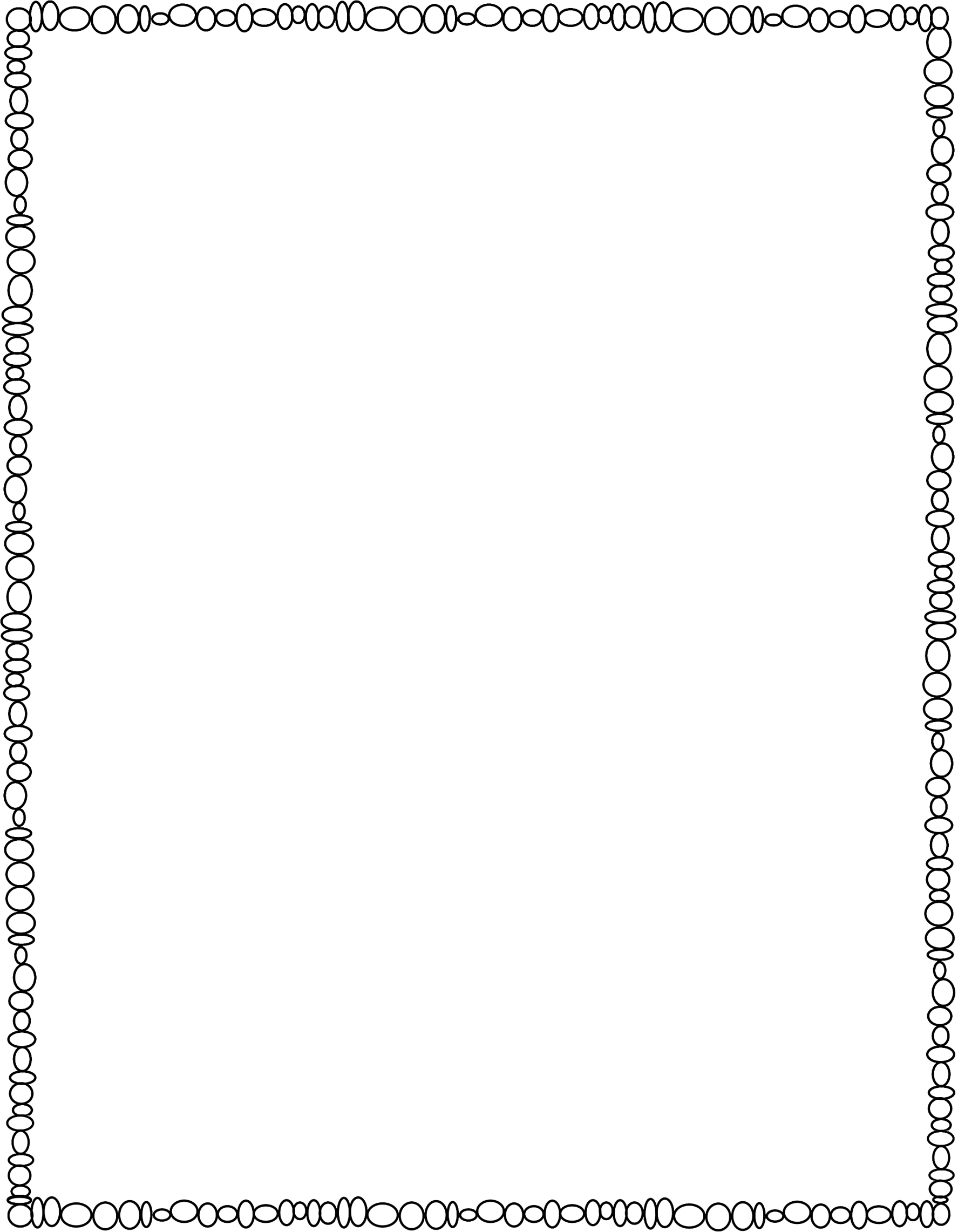 Important Reminders
©www.thecurriculumcorner.com
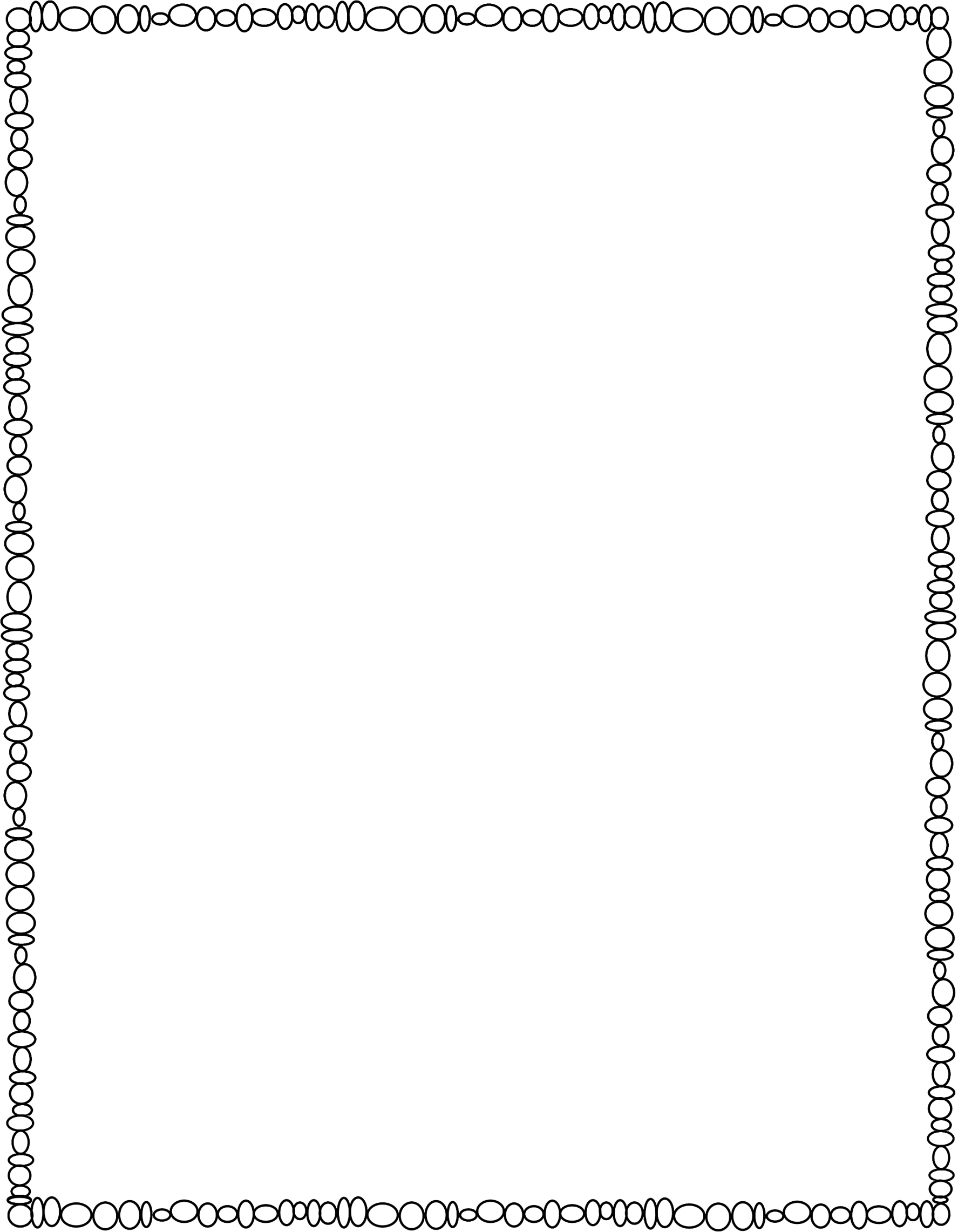 ©www.thecurriculumcorner.com
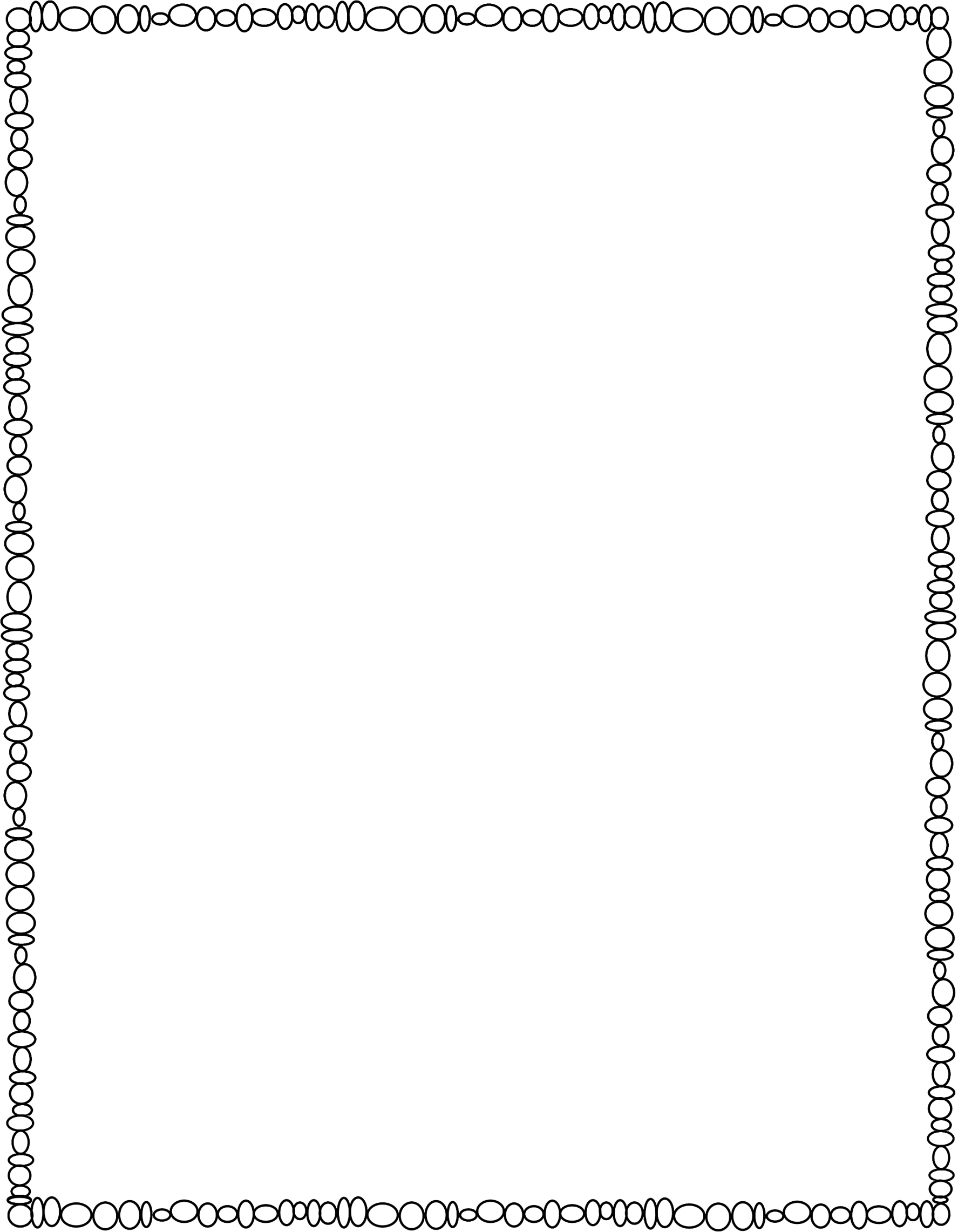 ©www.thecurriculumcorner.com